٨
صفحة ٤٢
الفصل
النسبة المئوية والاحتمالات
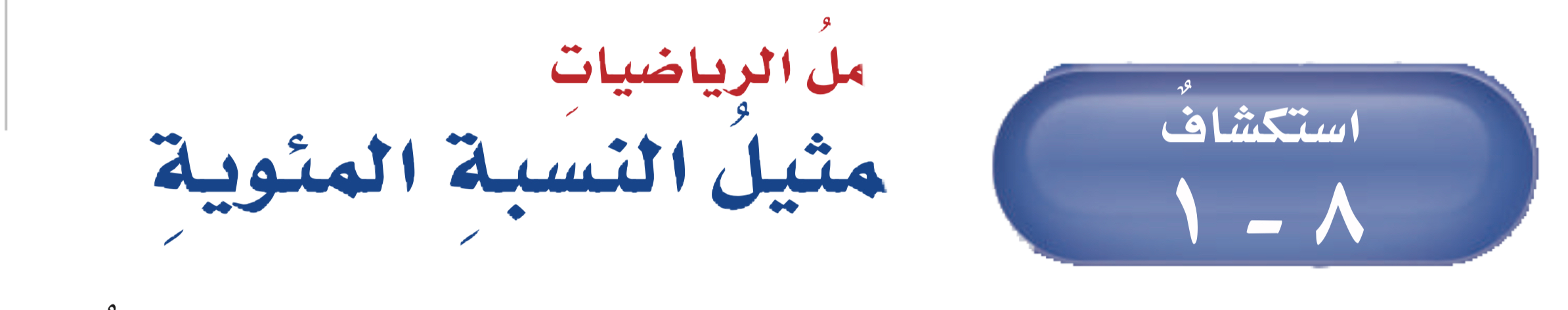 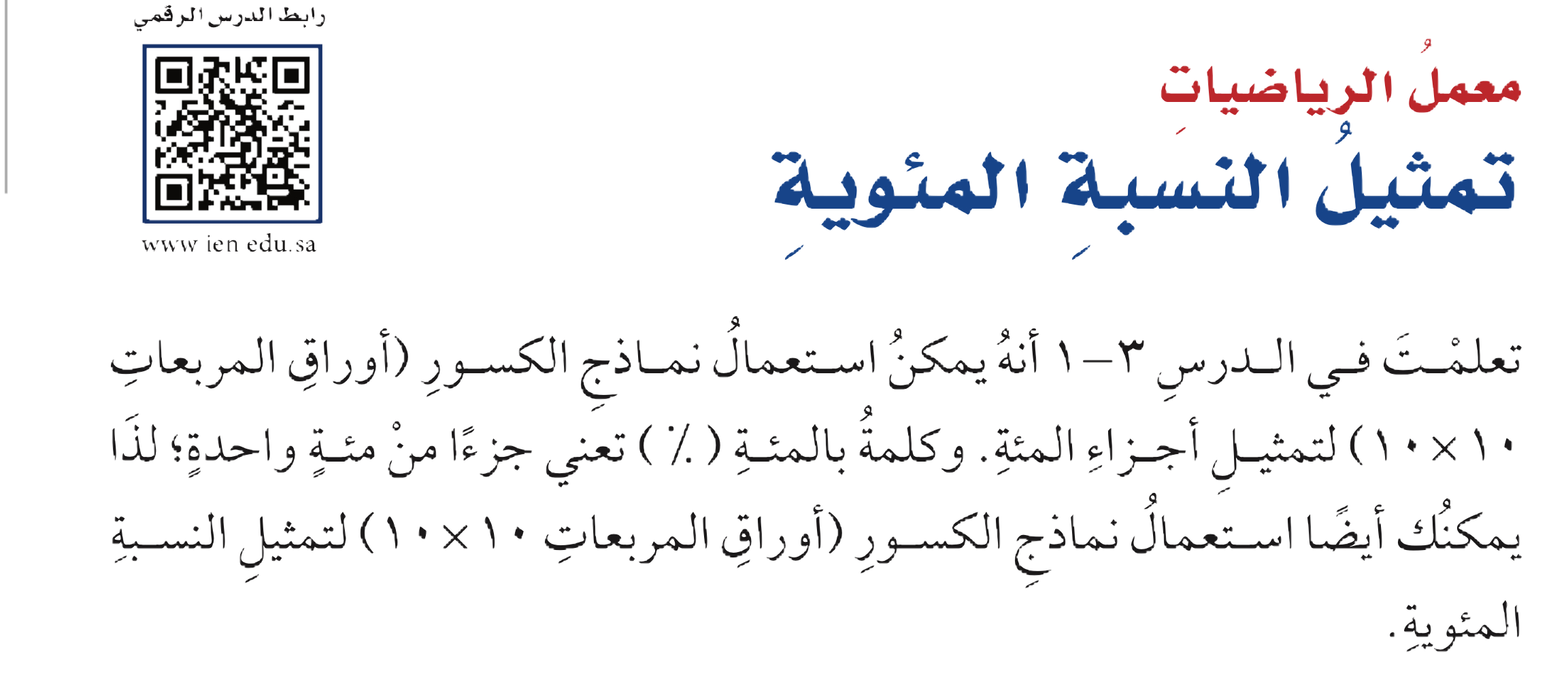 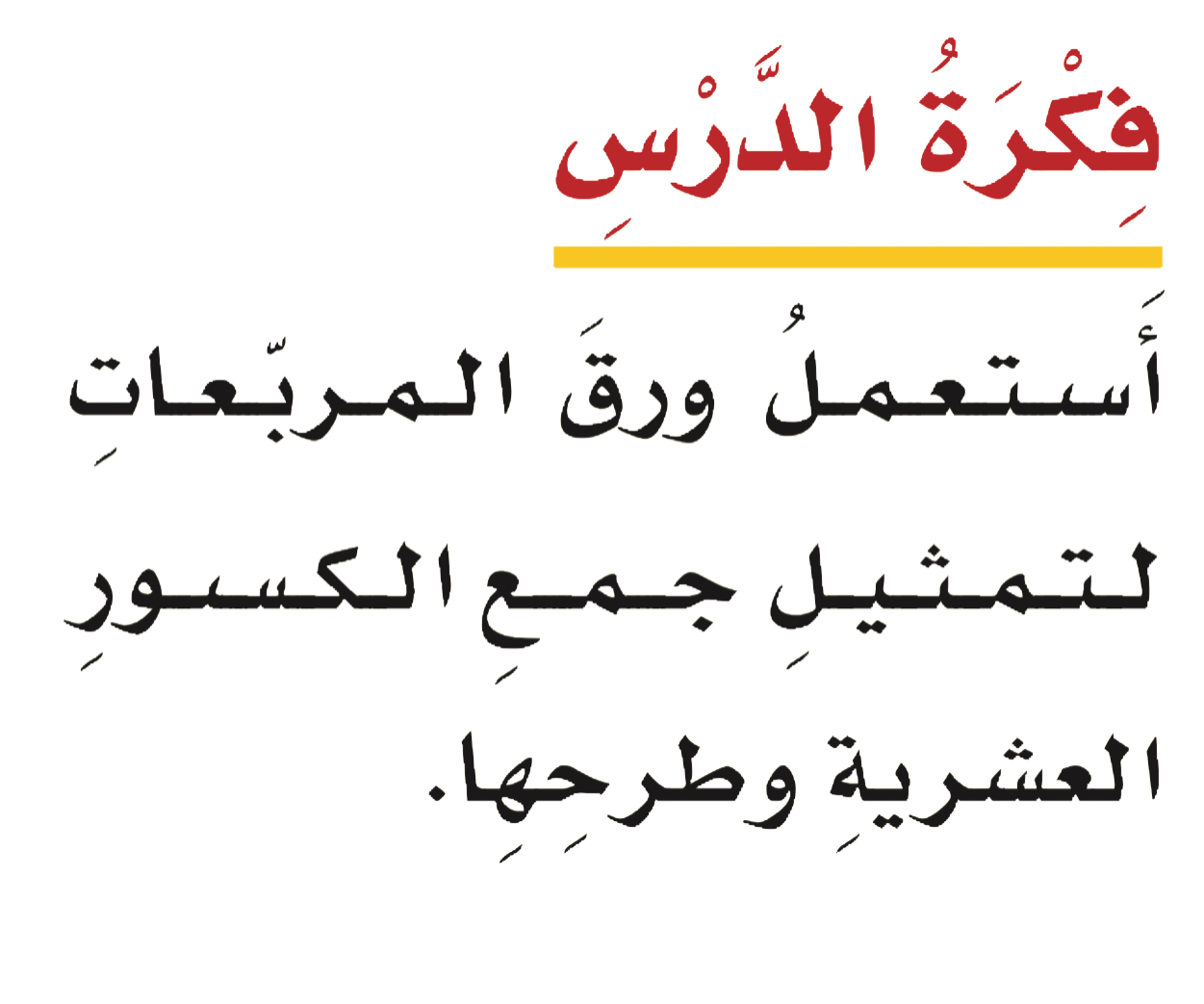 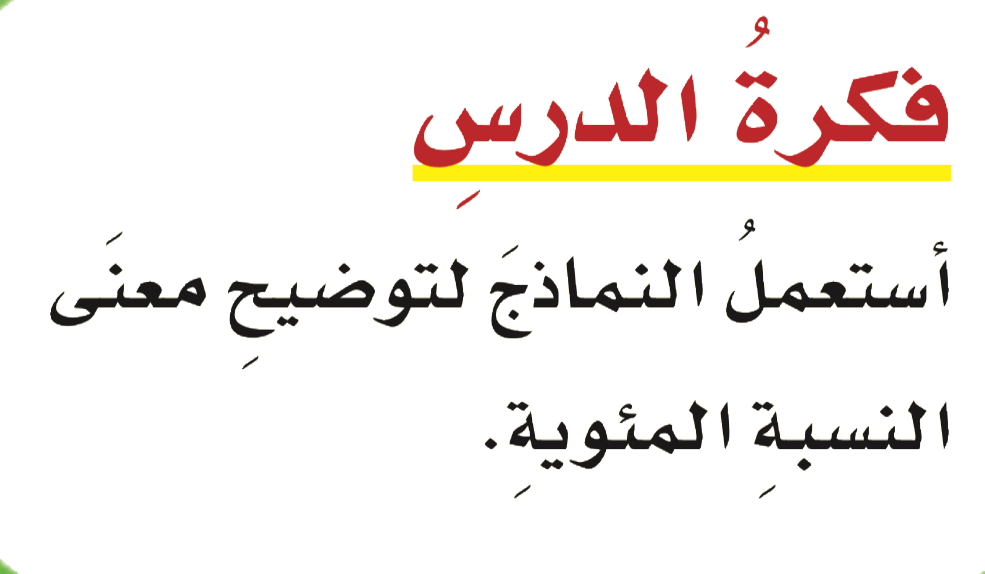 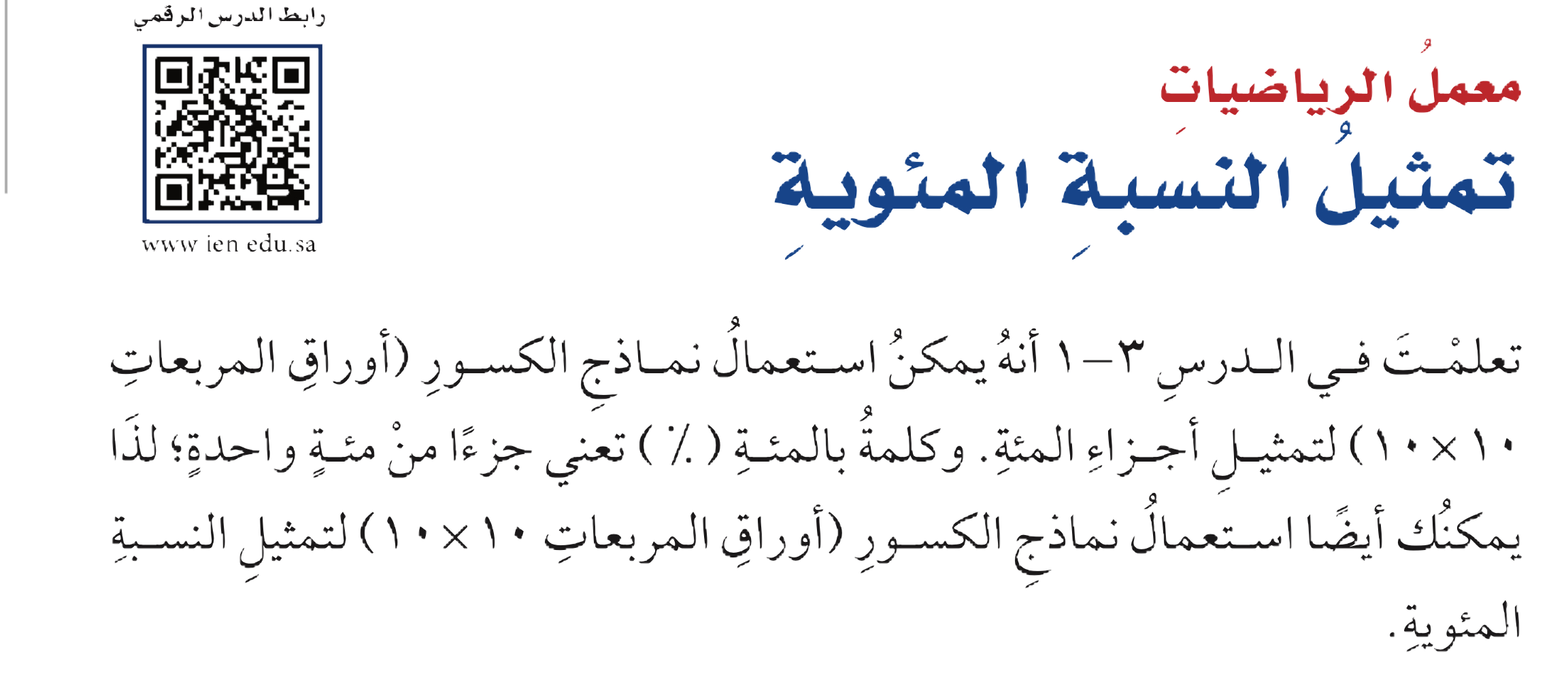 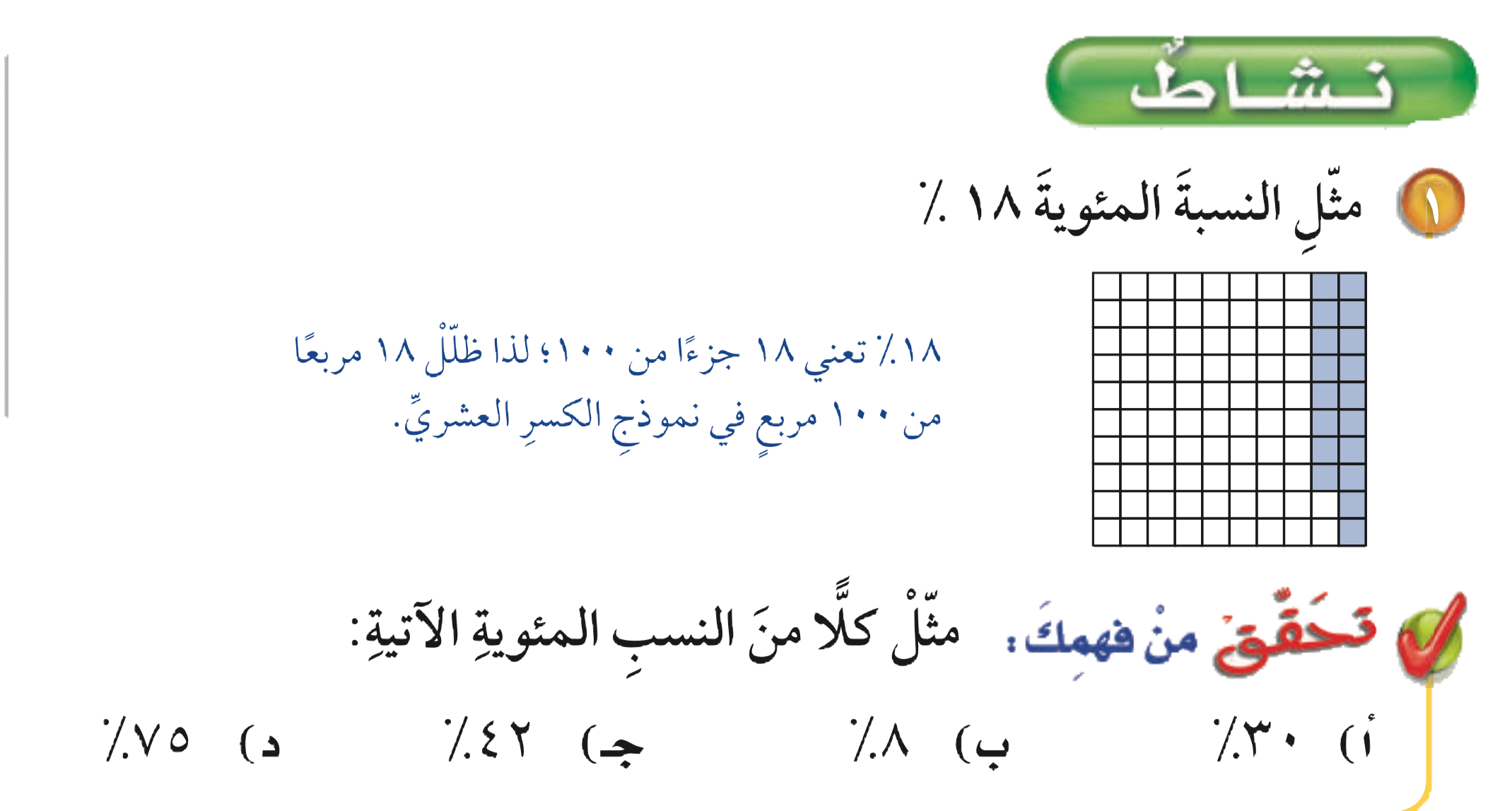 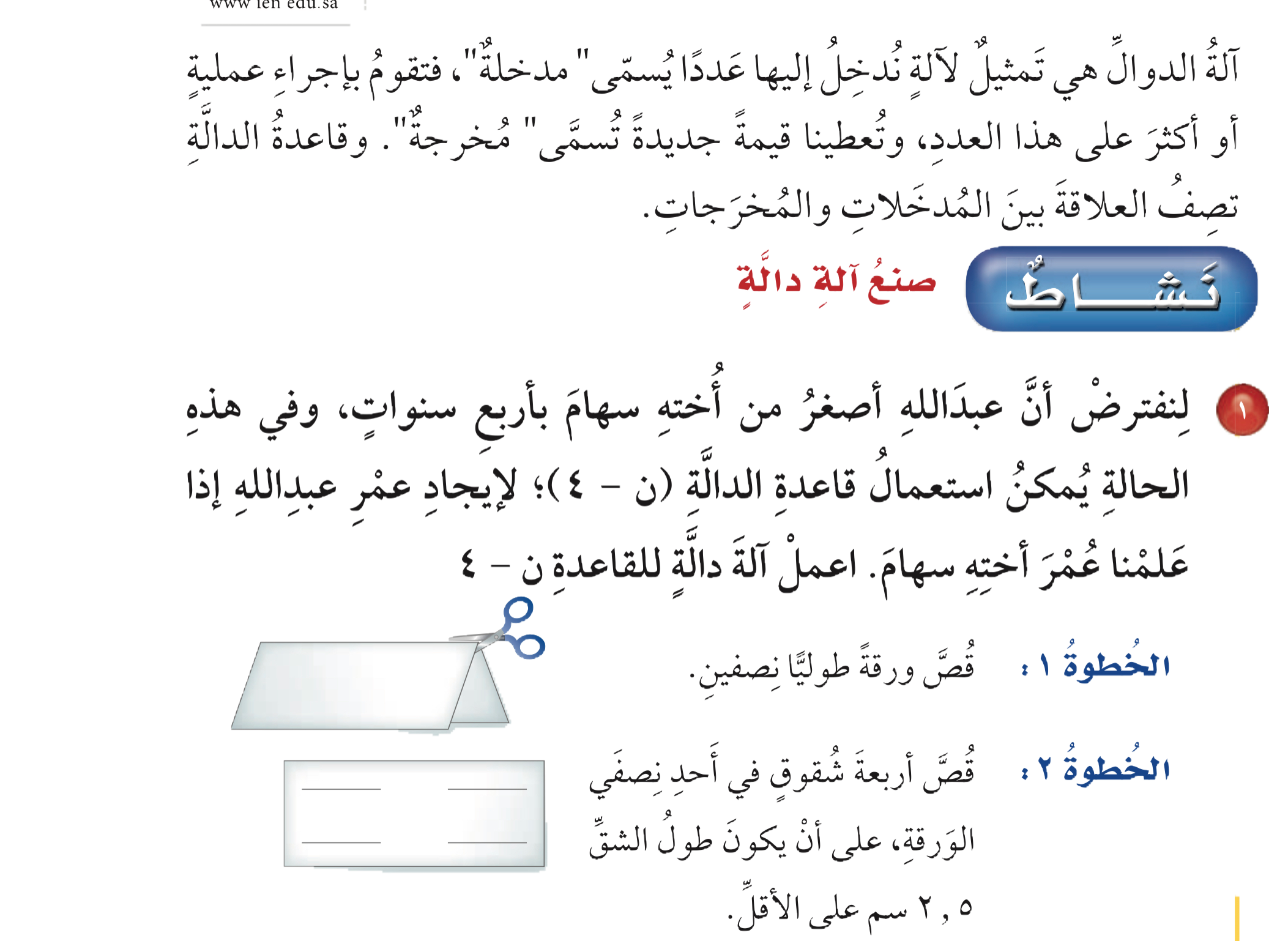 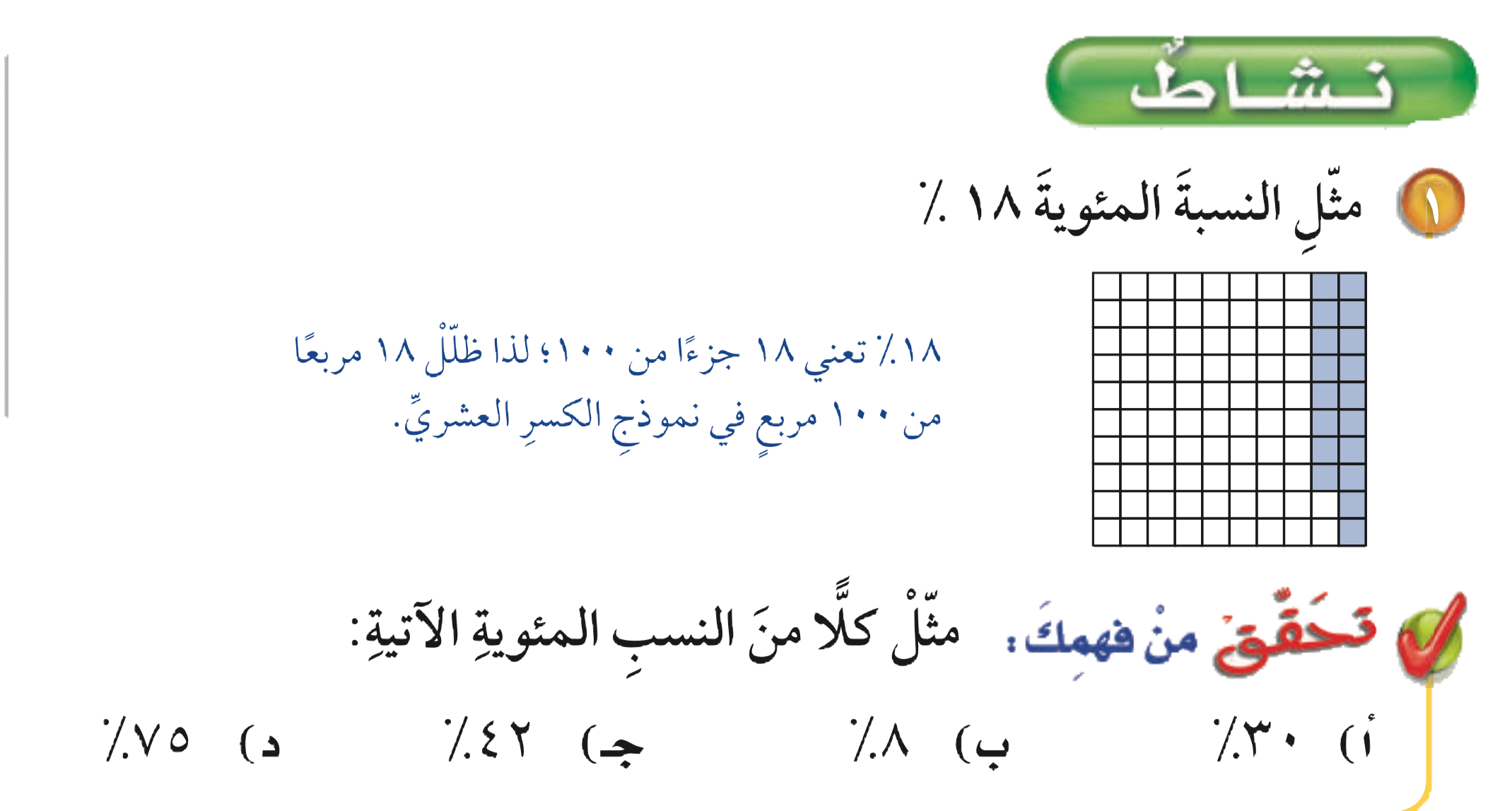 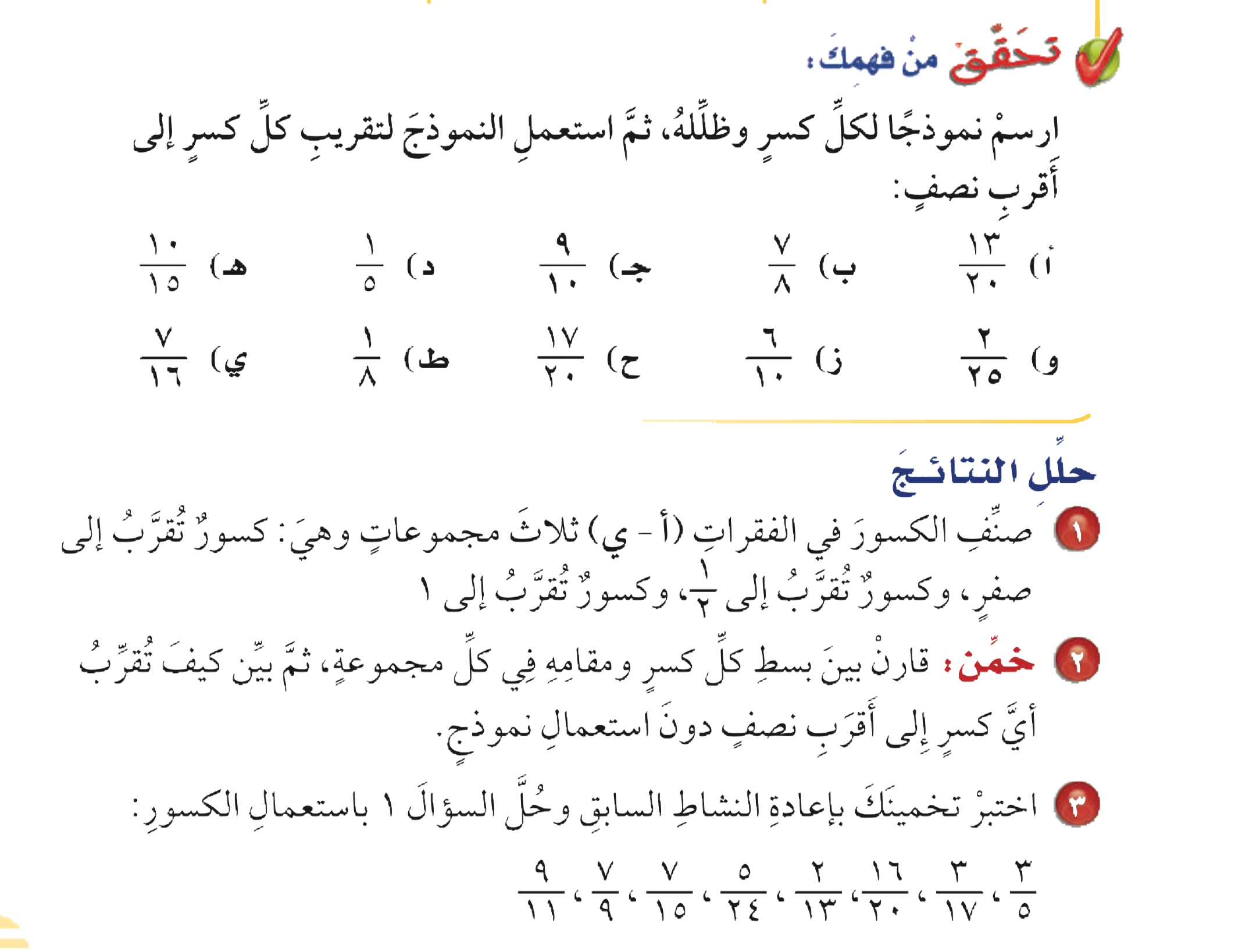 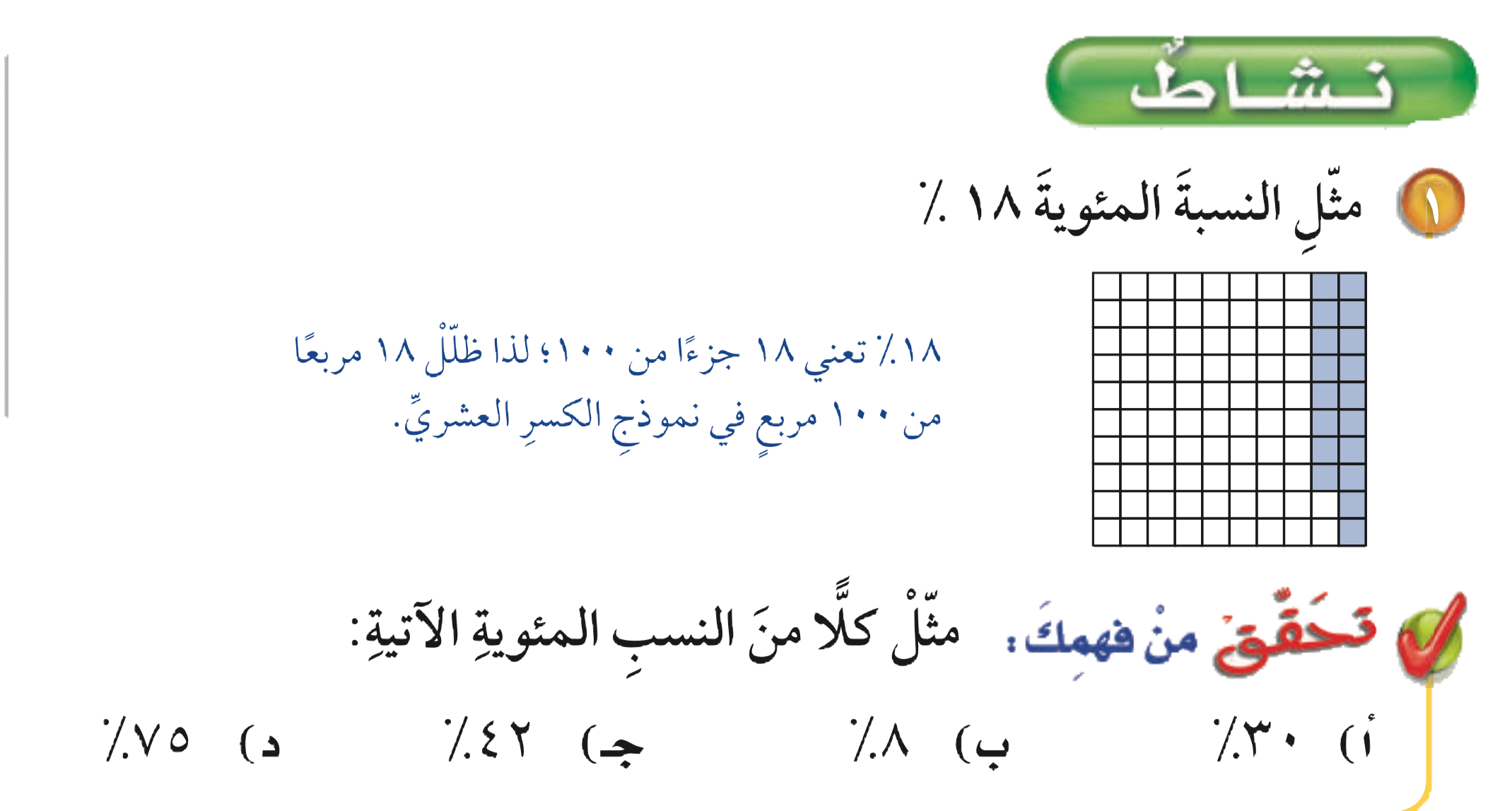 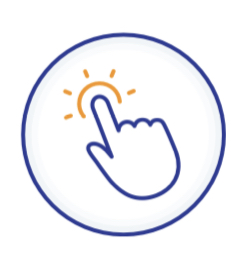 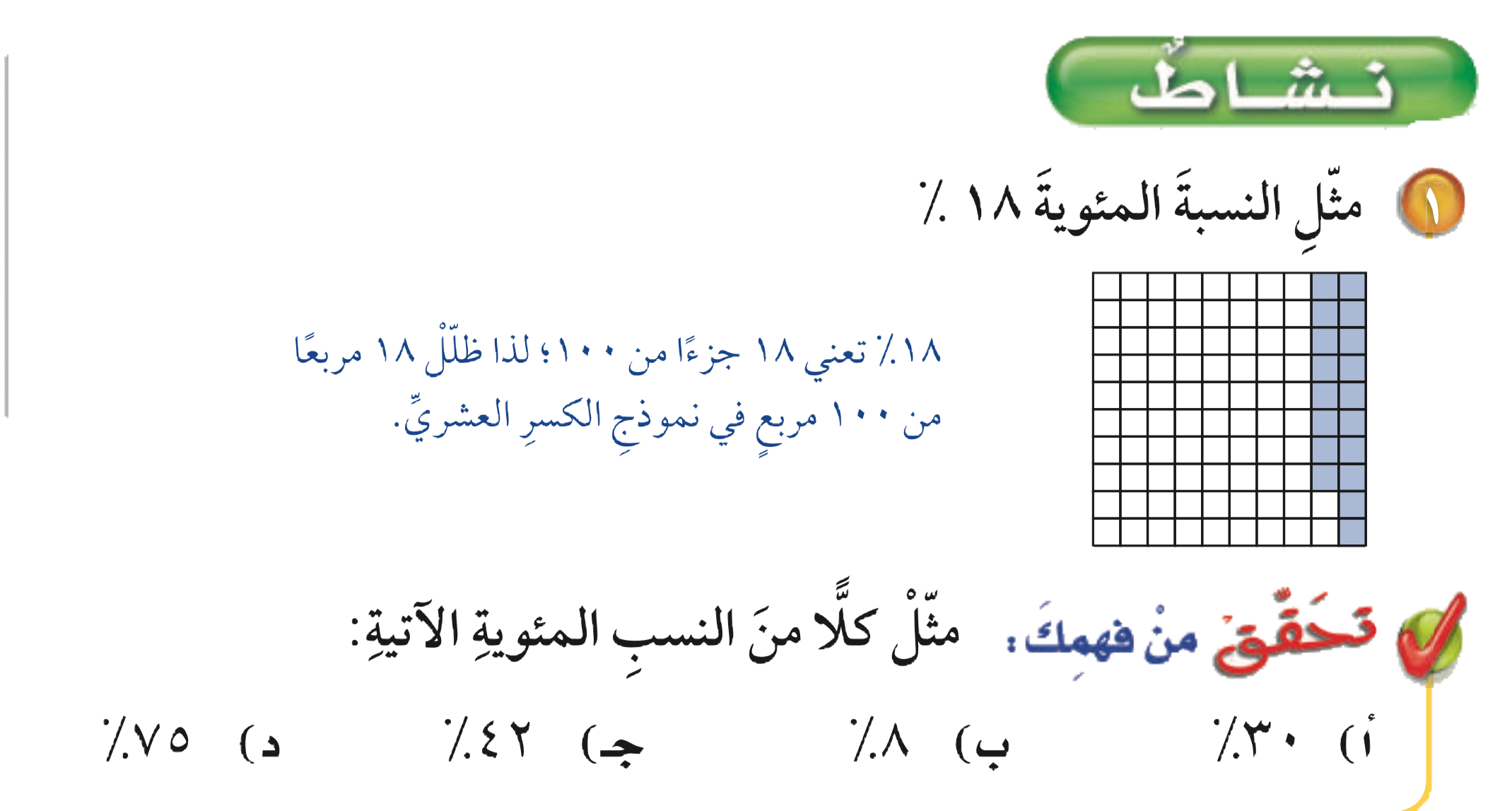 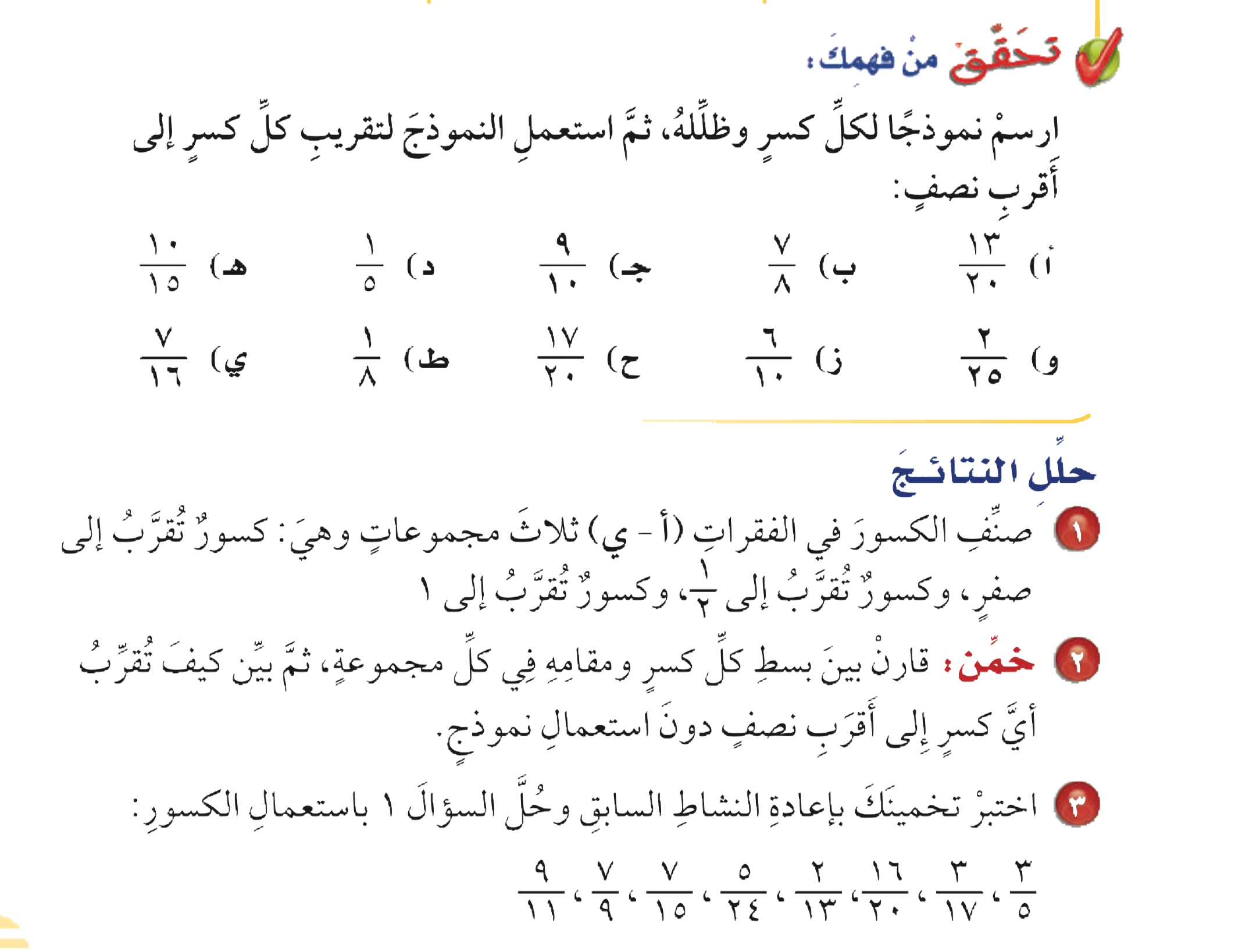 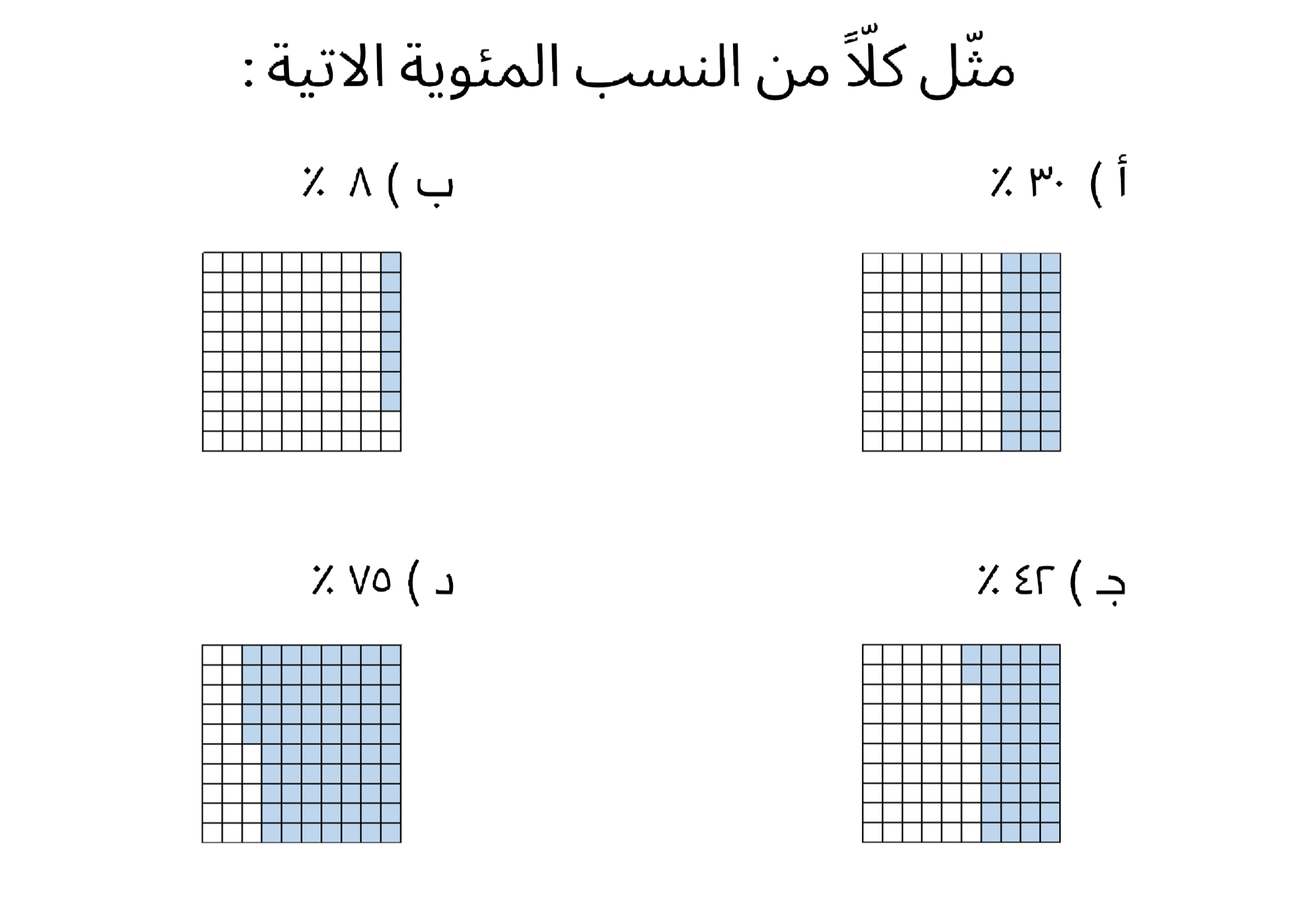 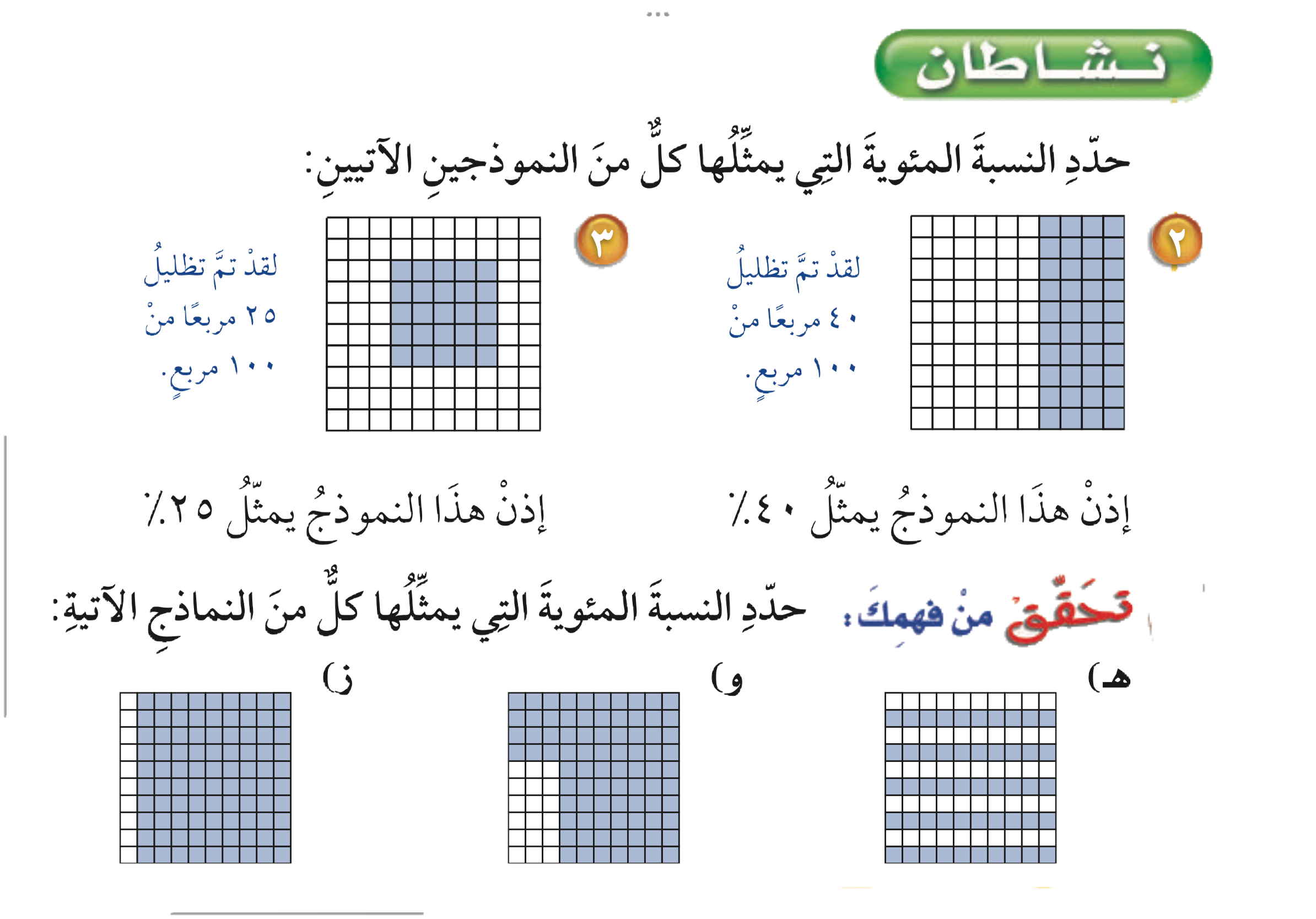 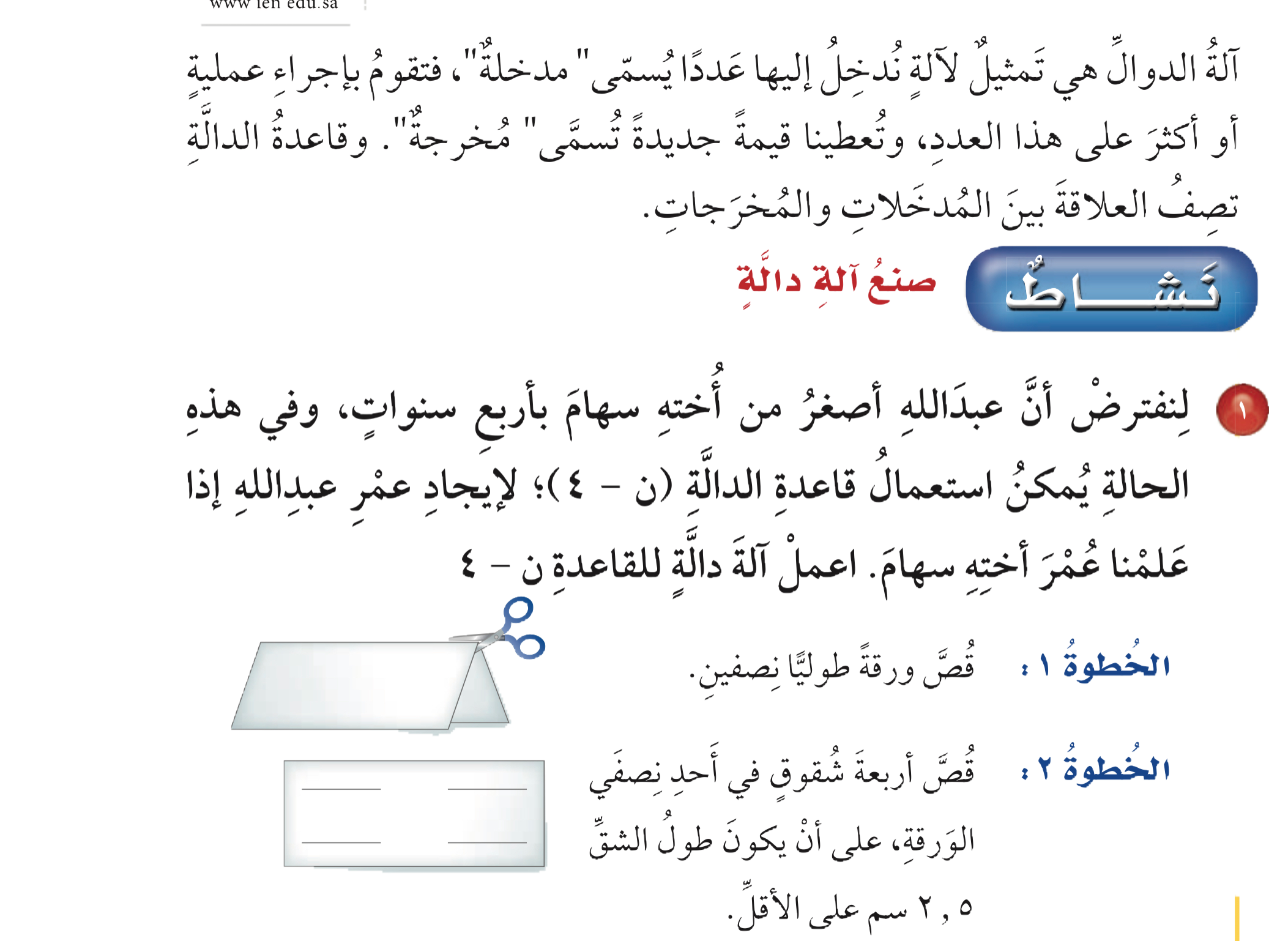 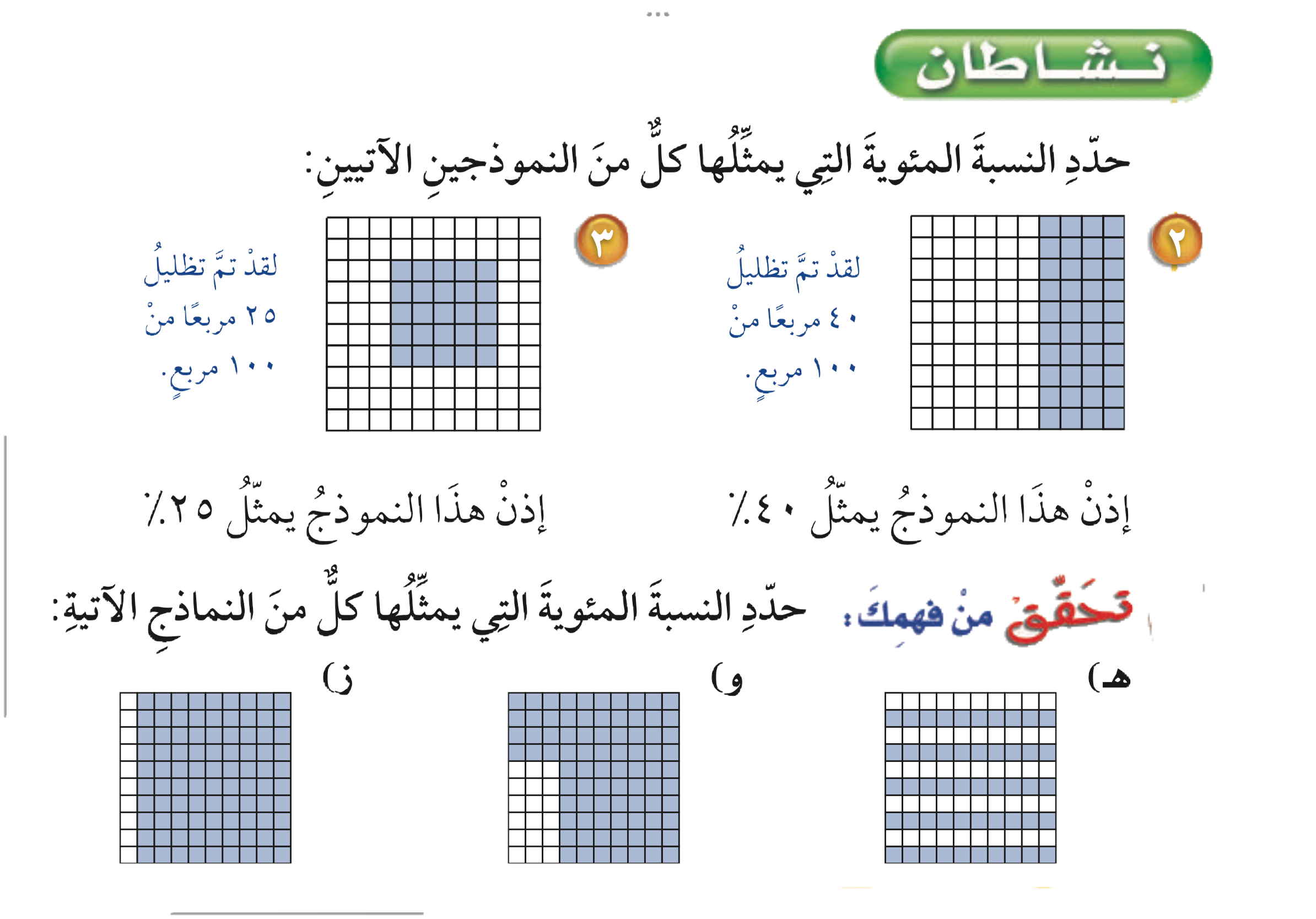 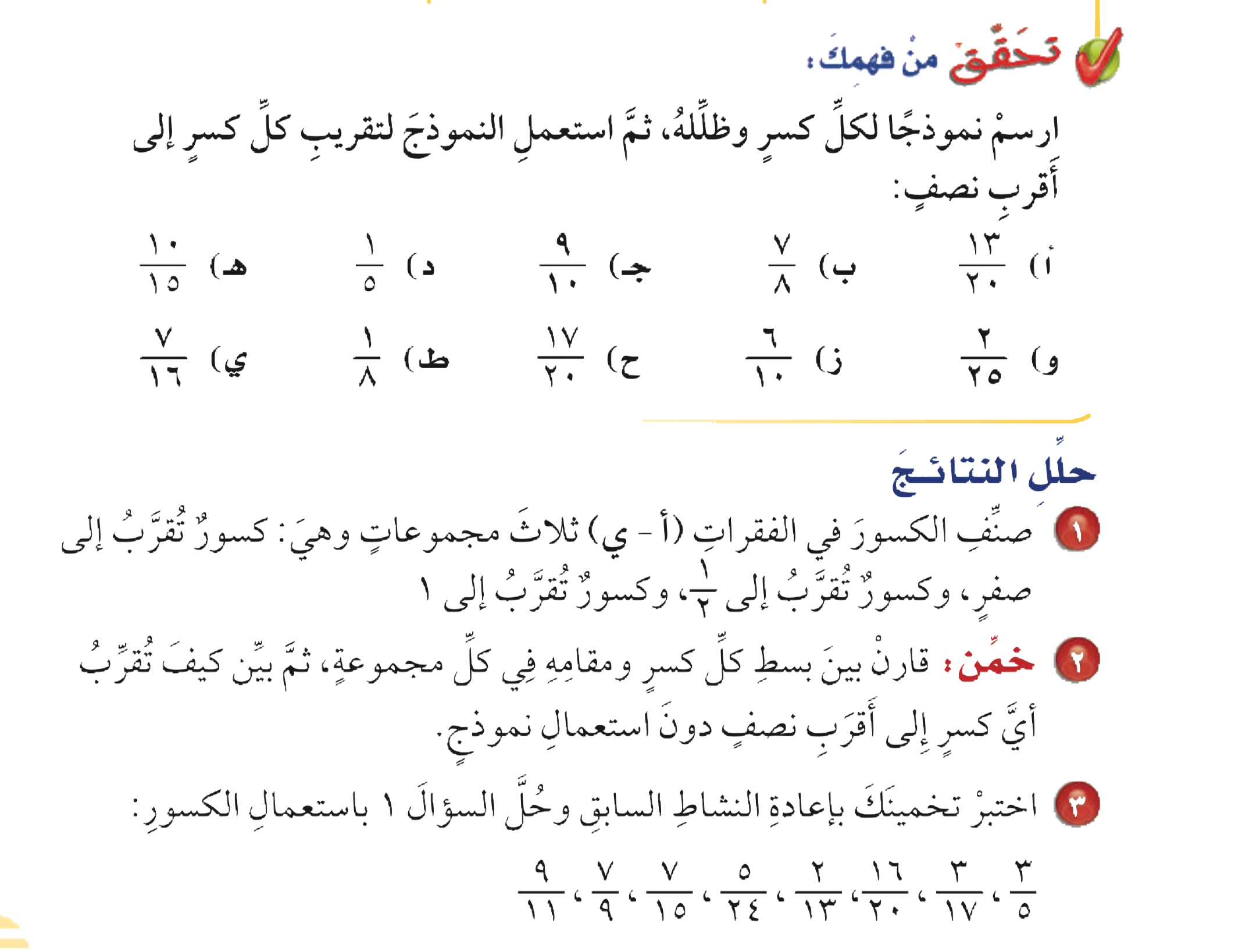 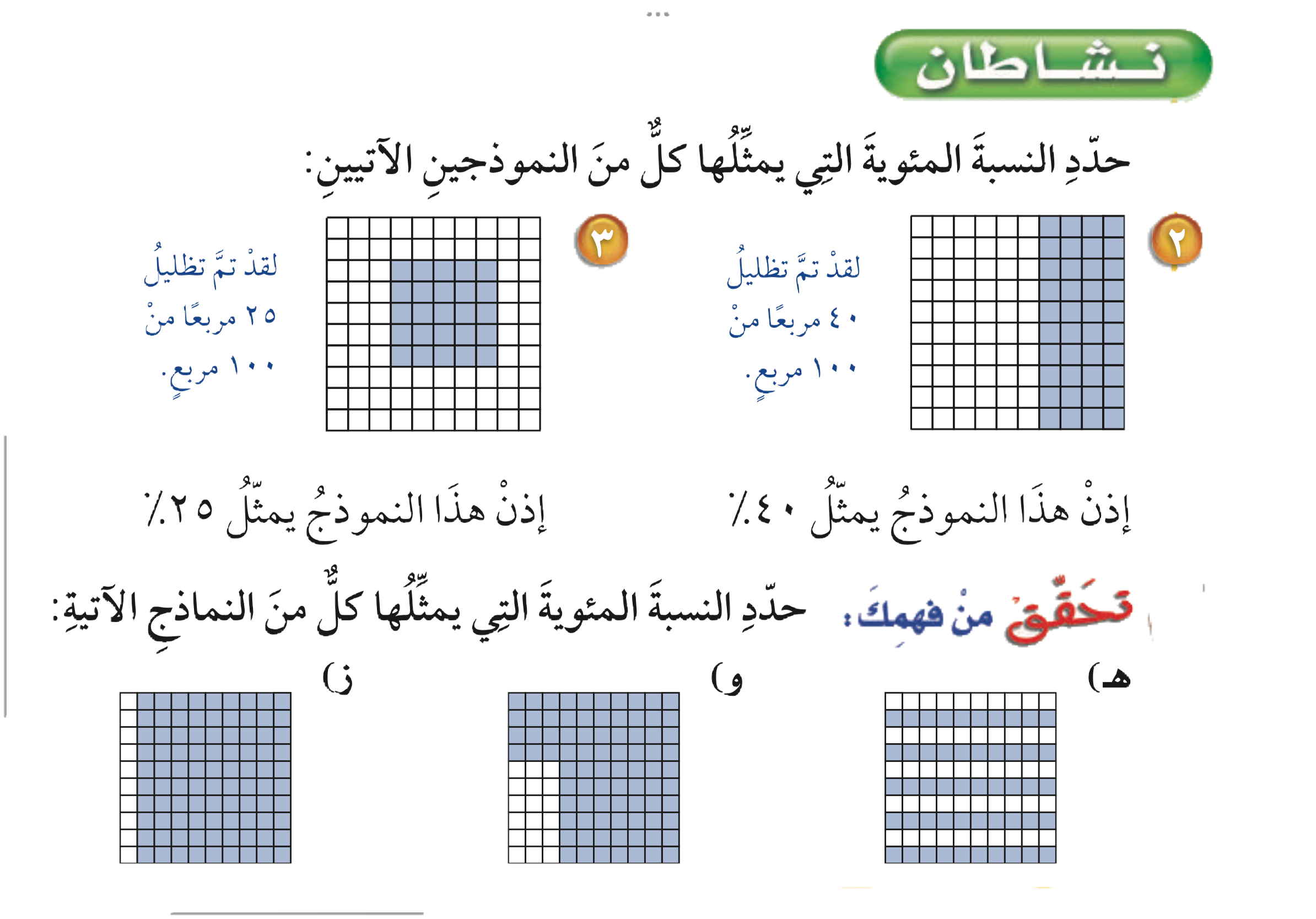 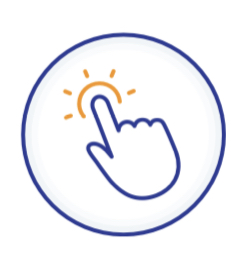 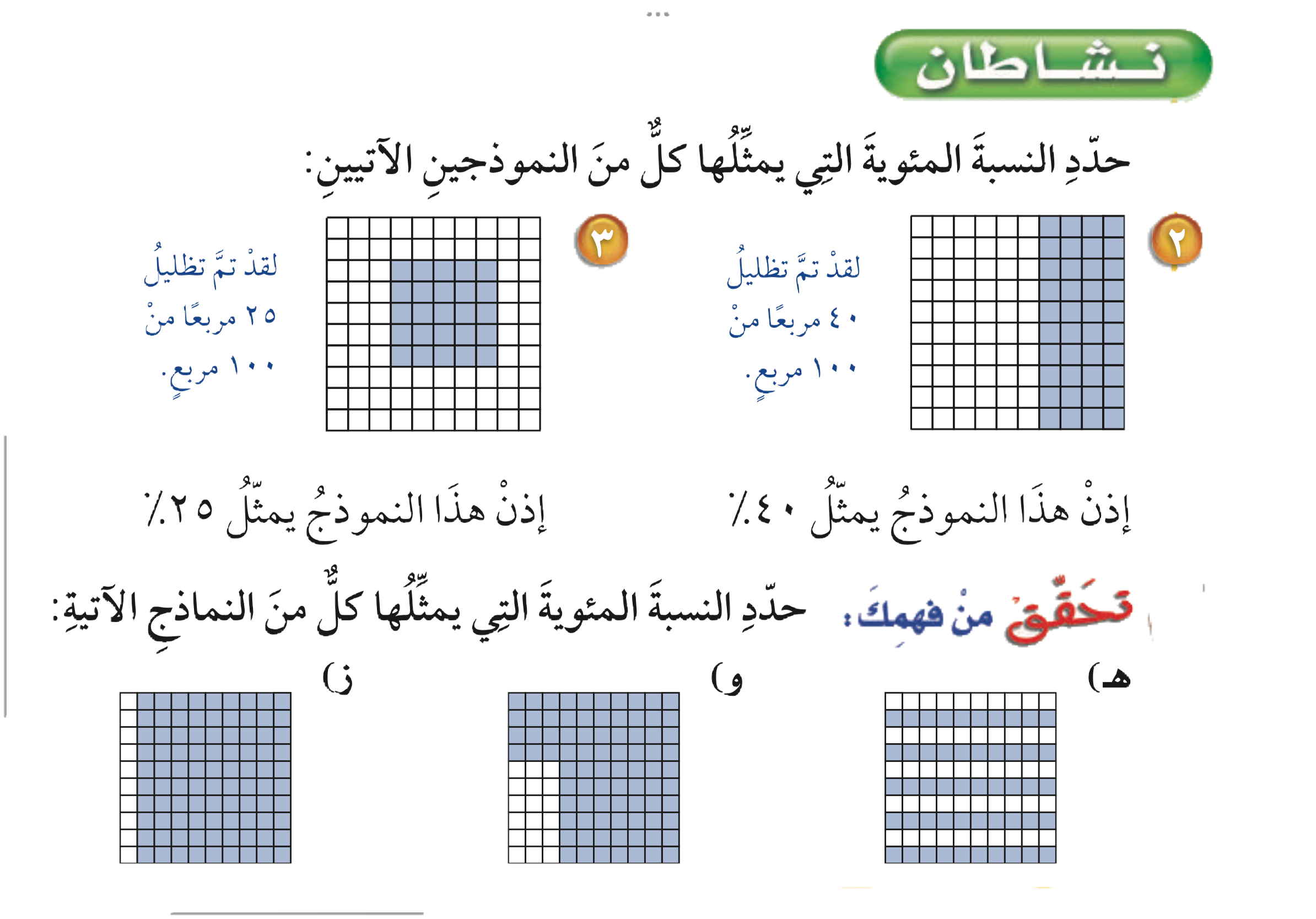 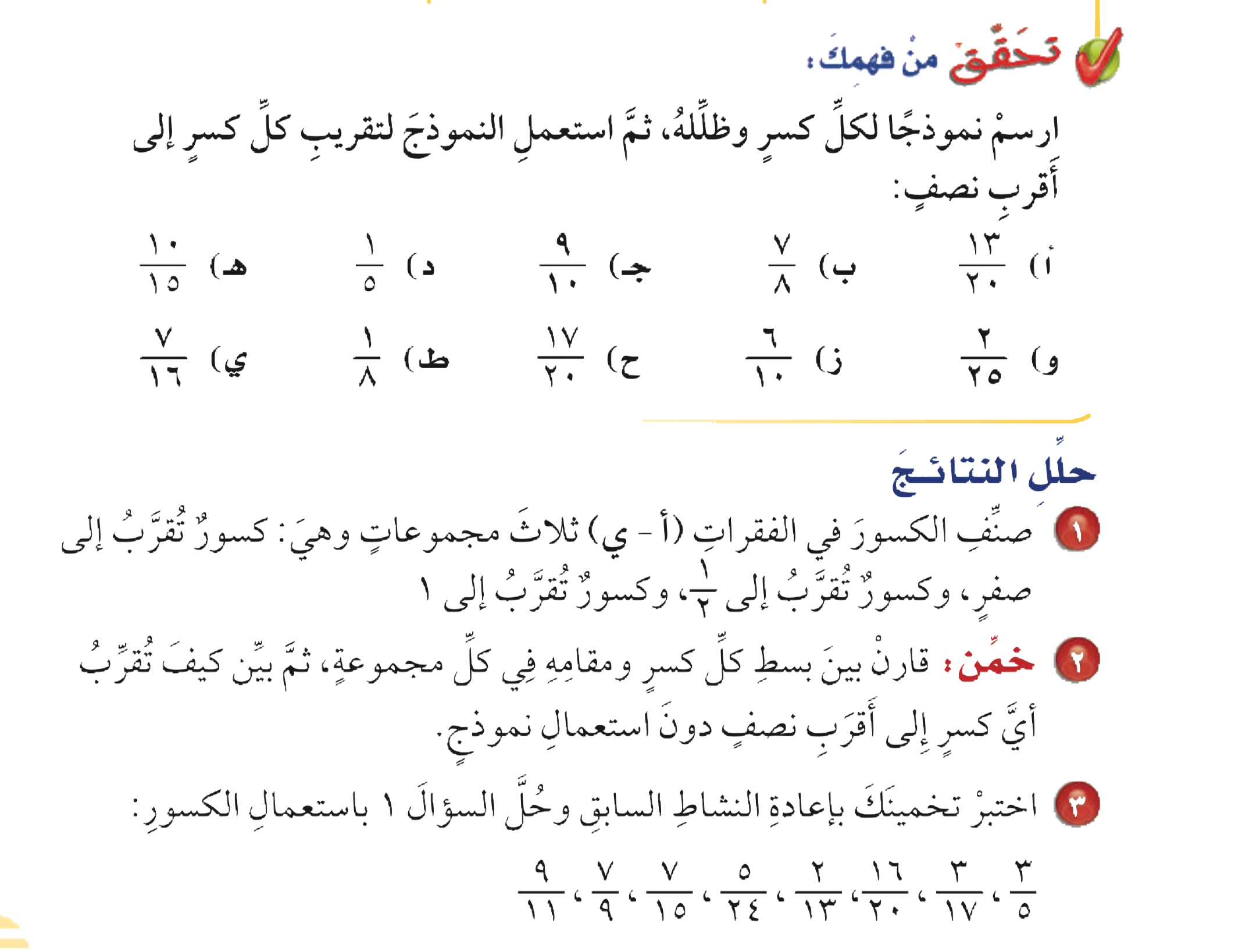 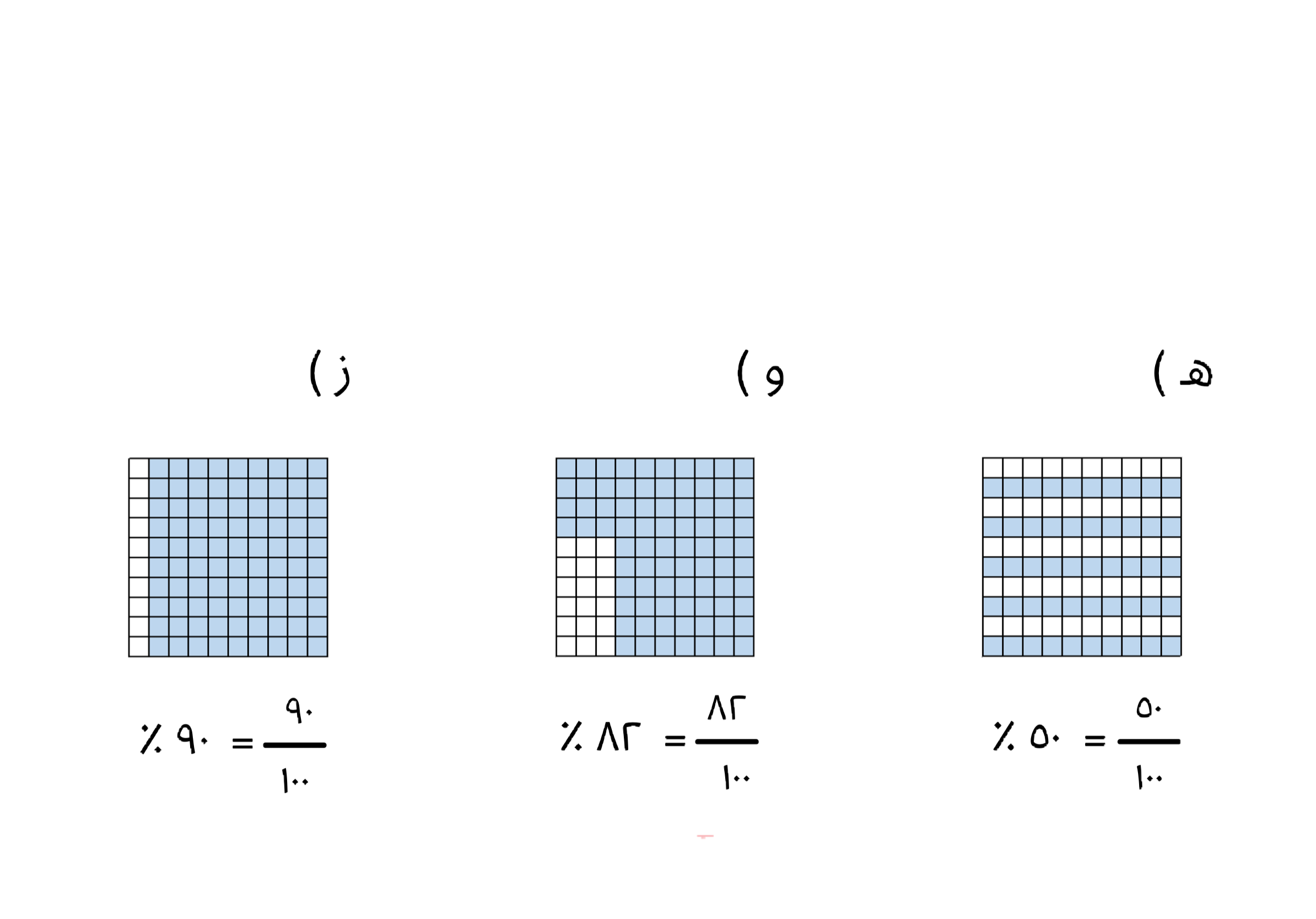 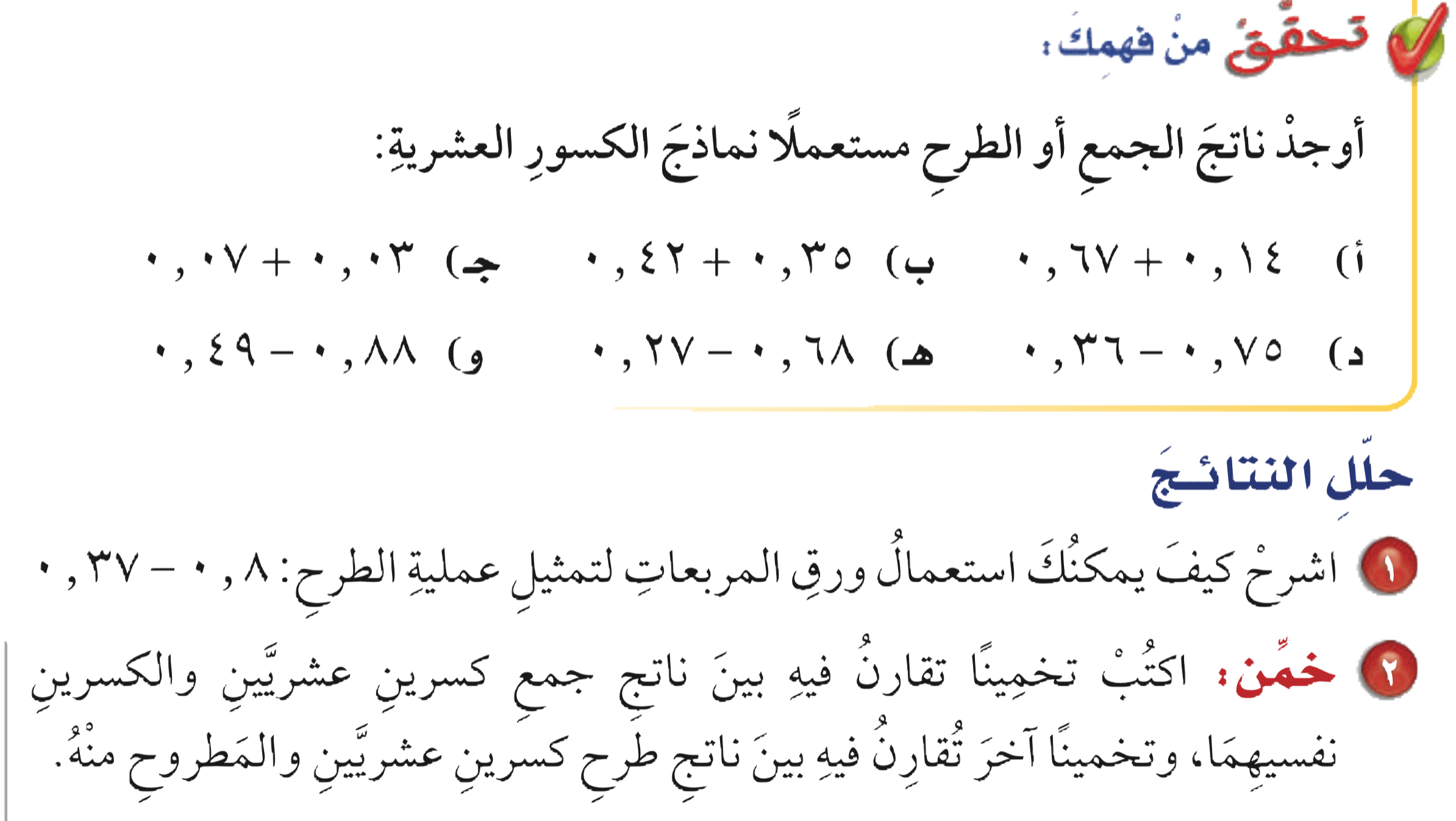 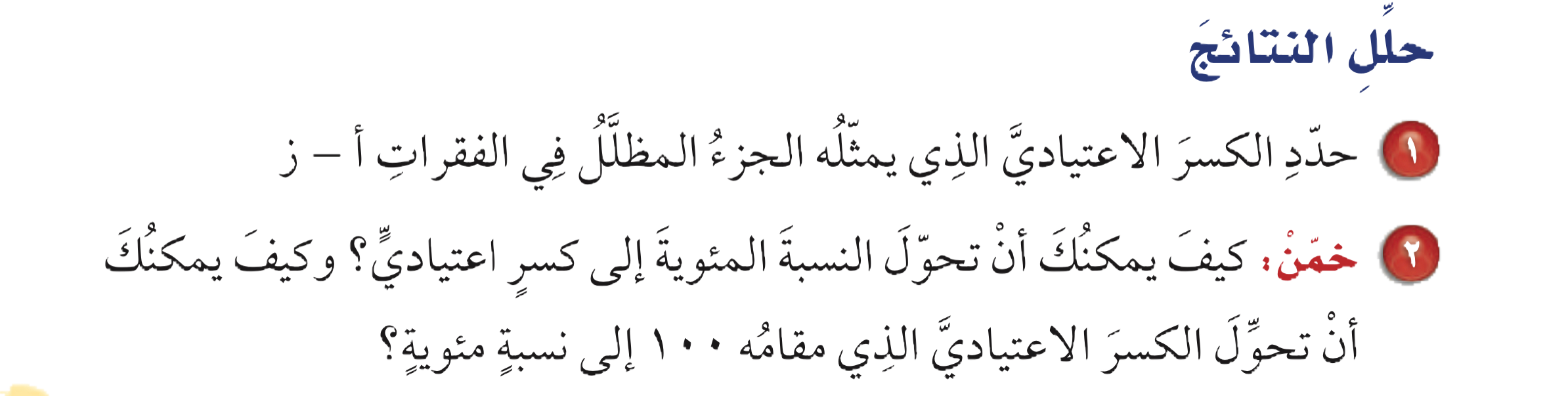 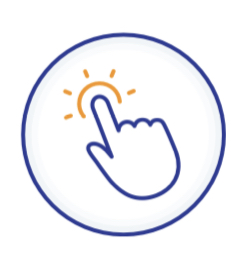 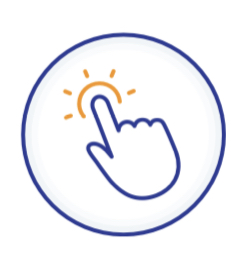 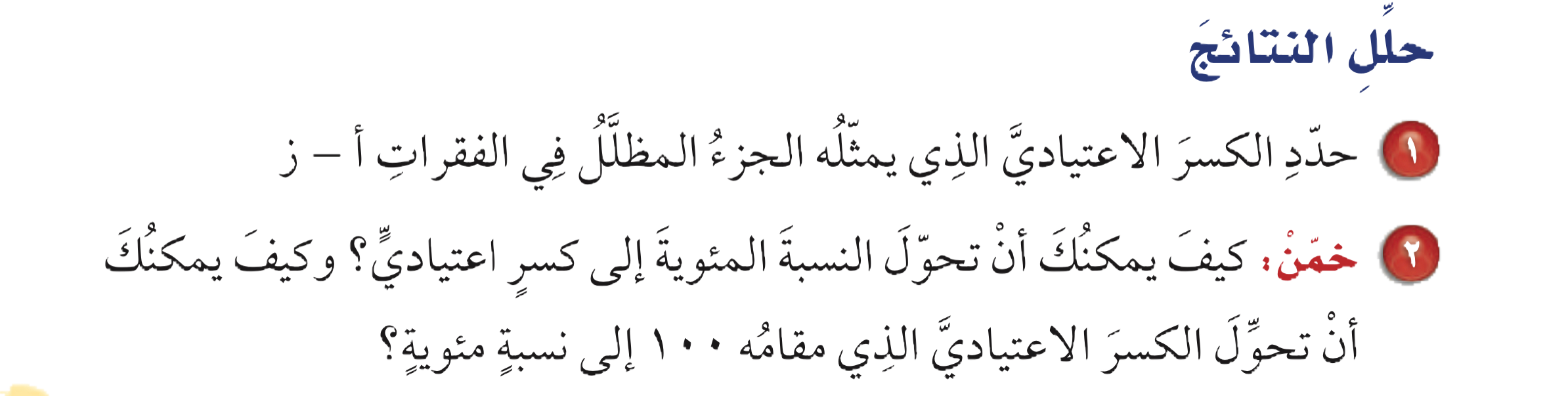 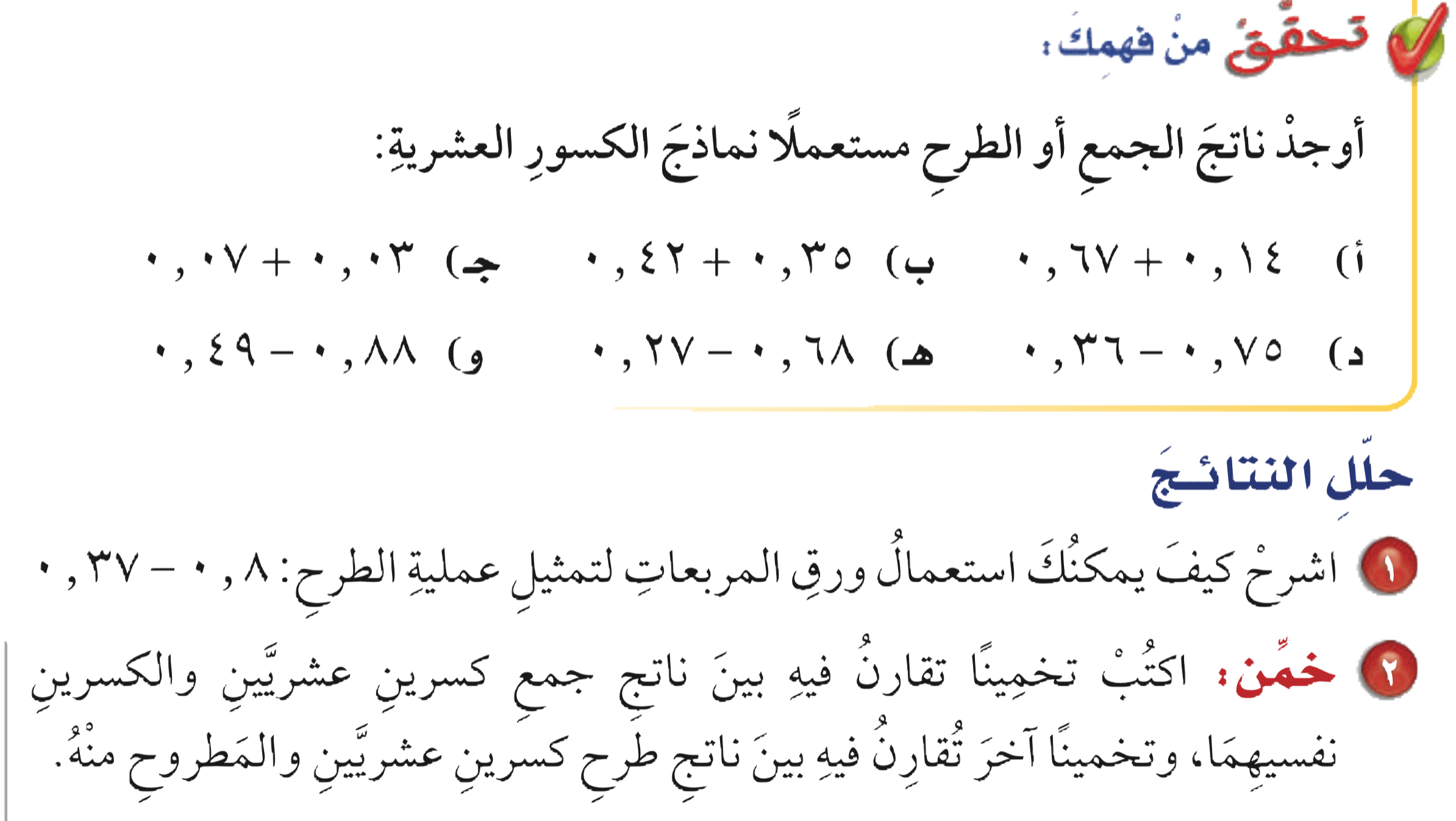 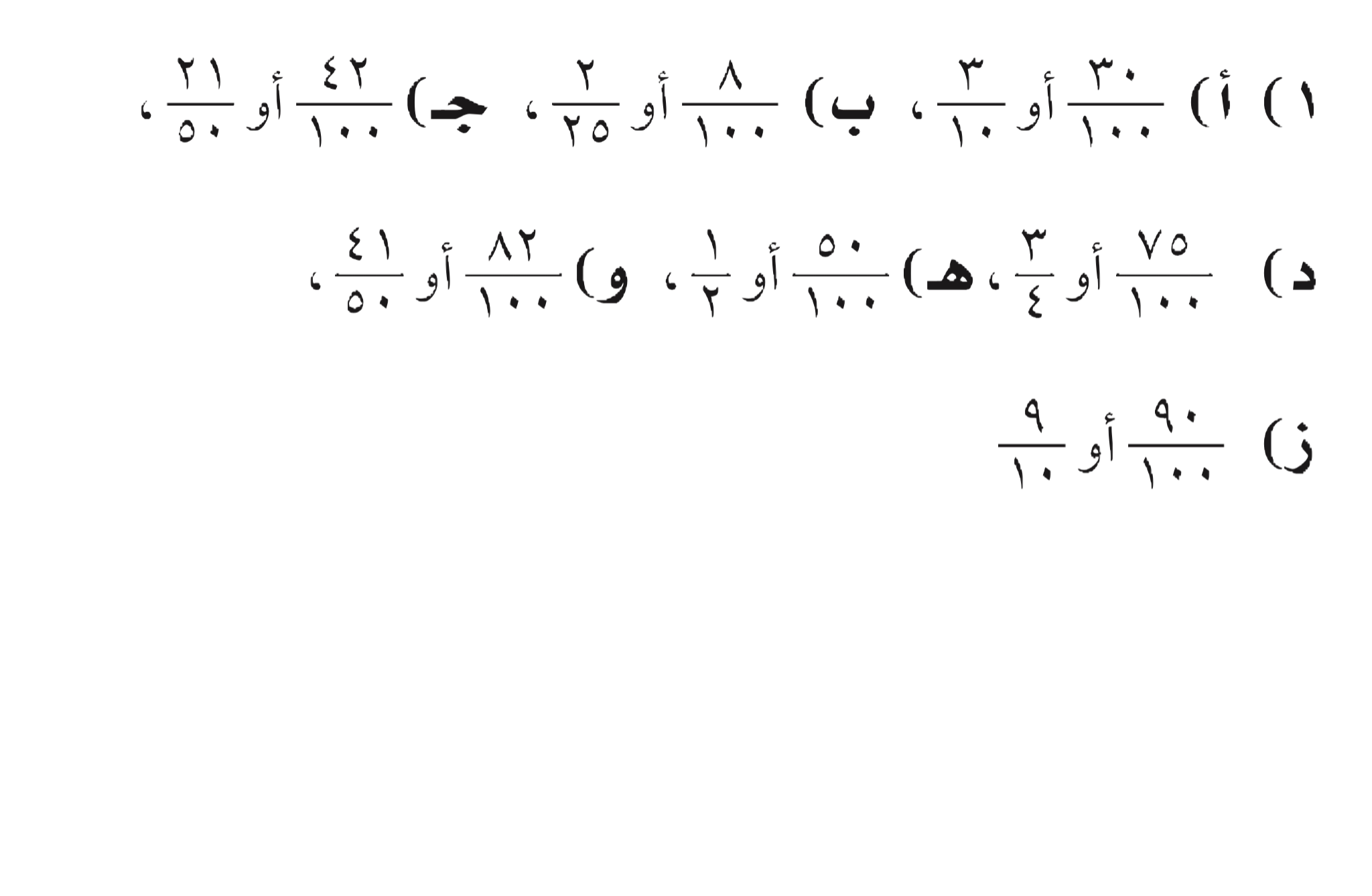 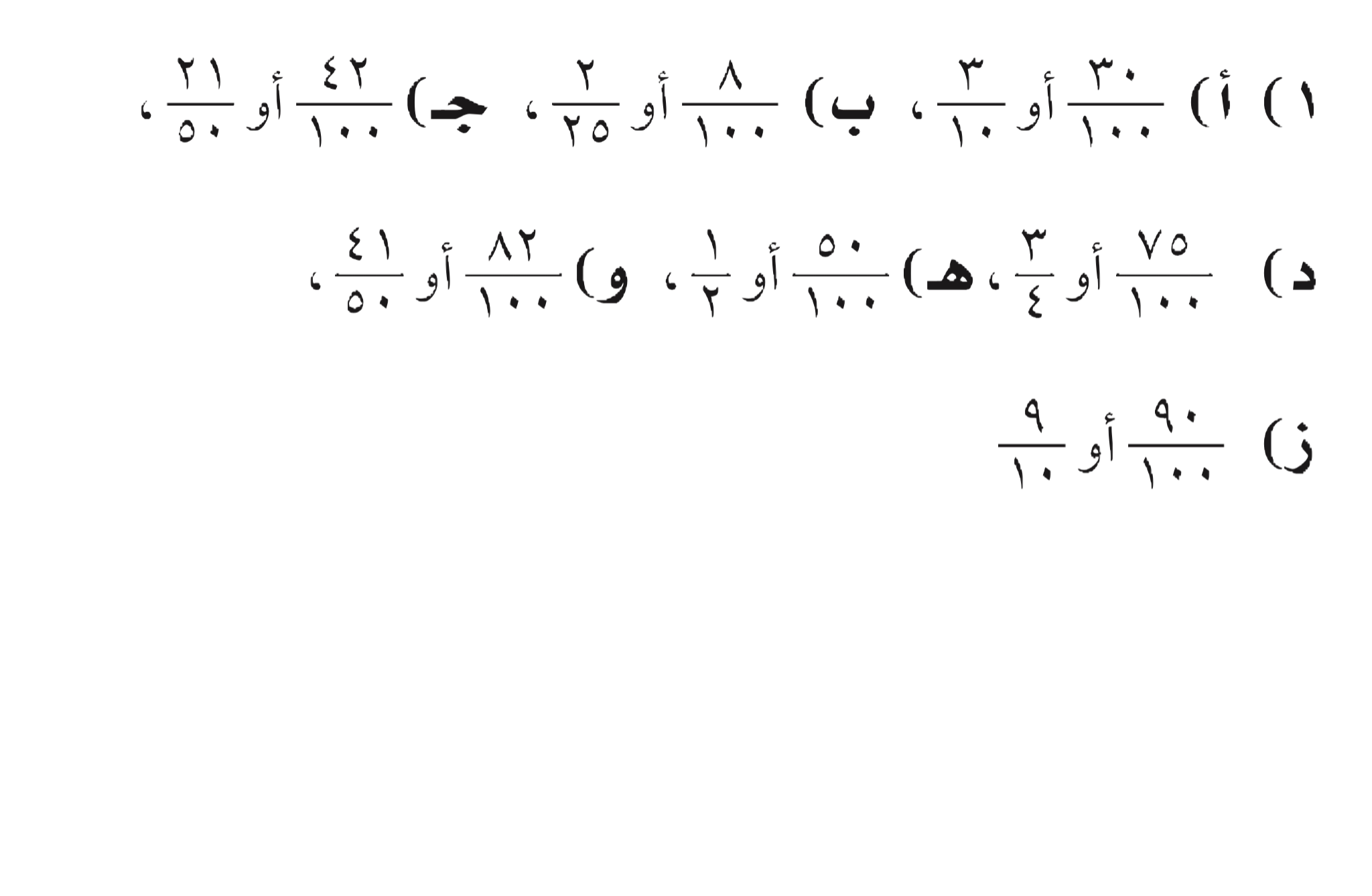 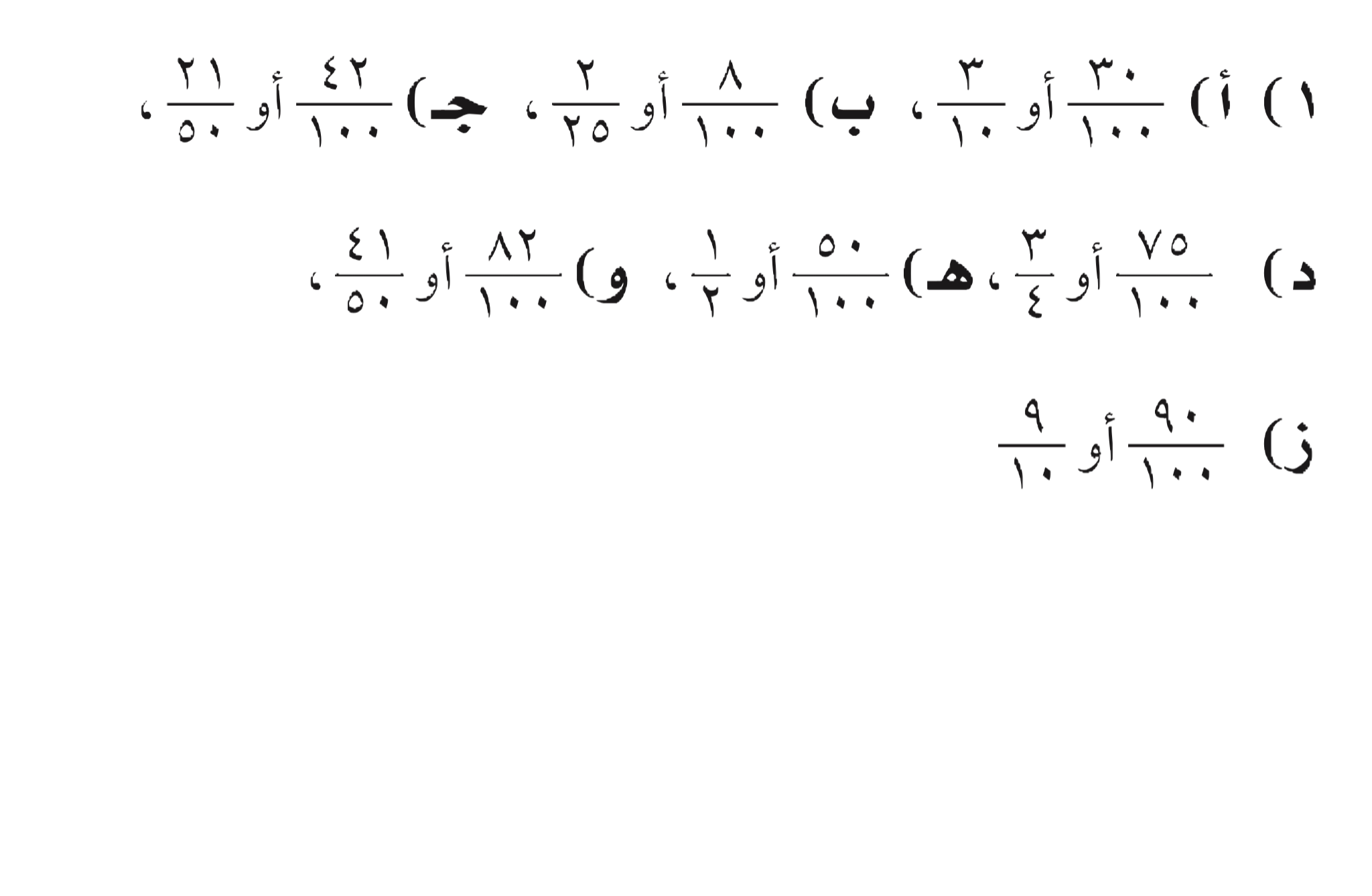 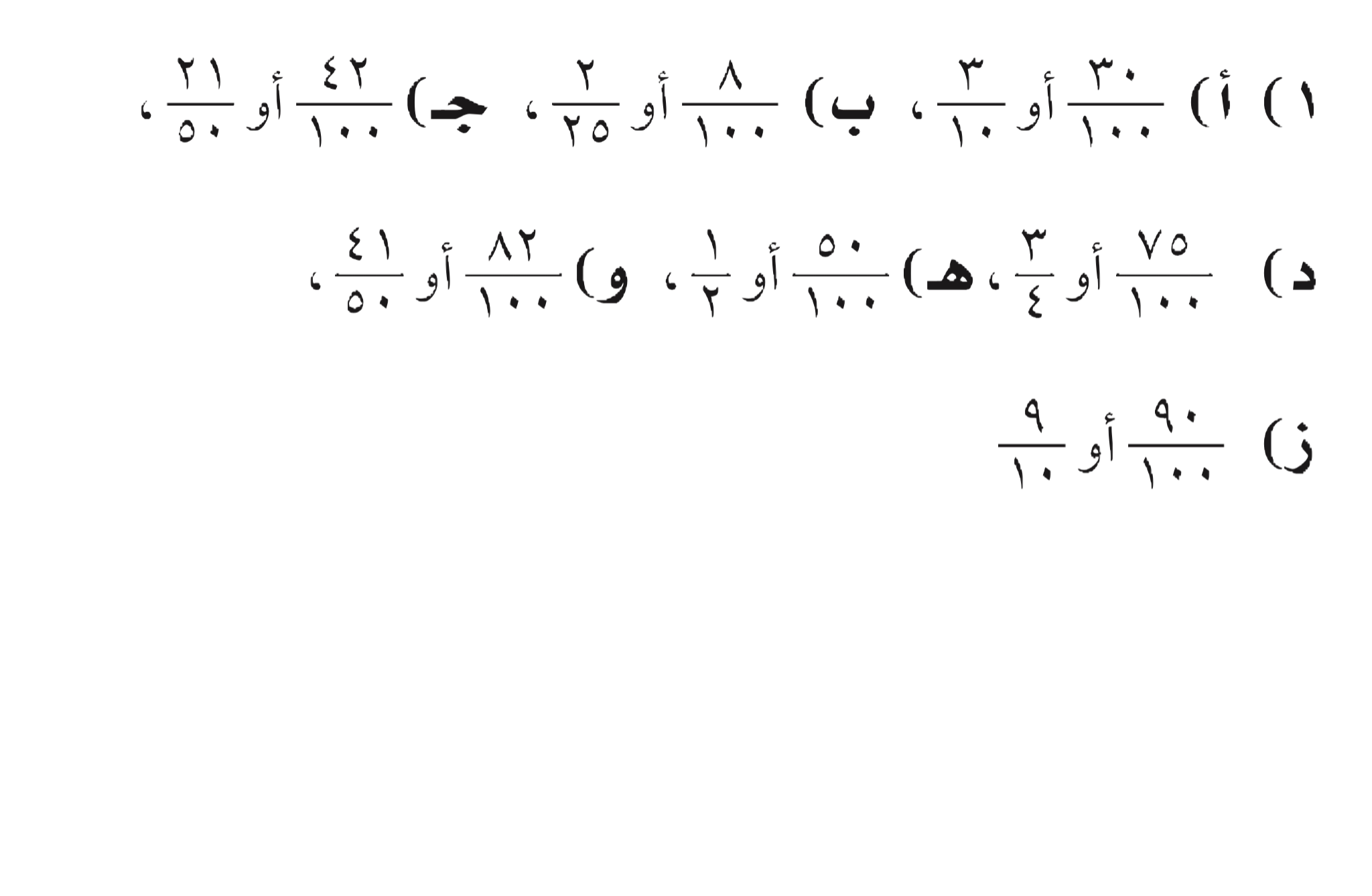 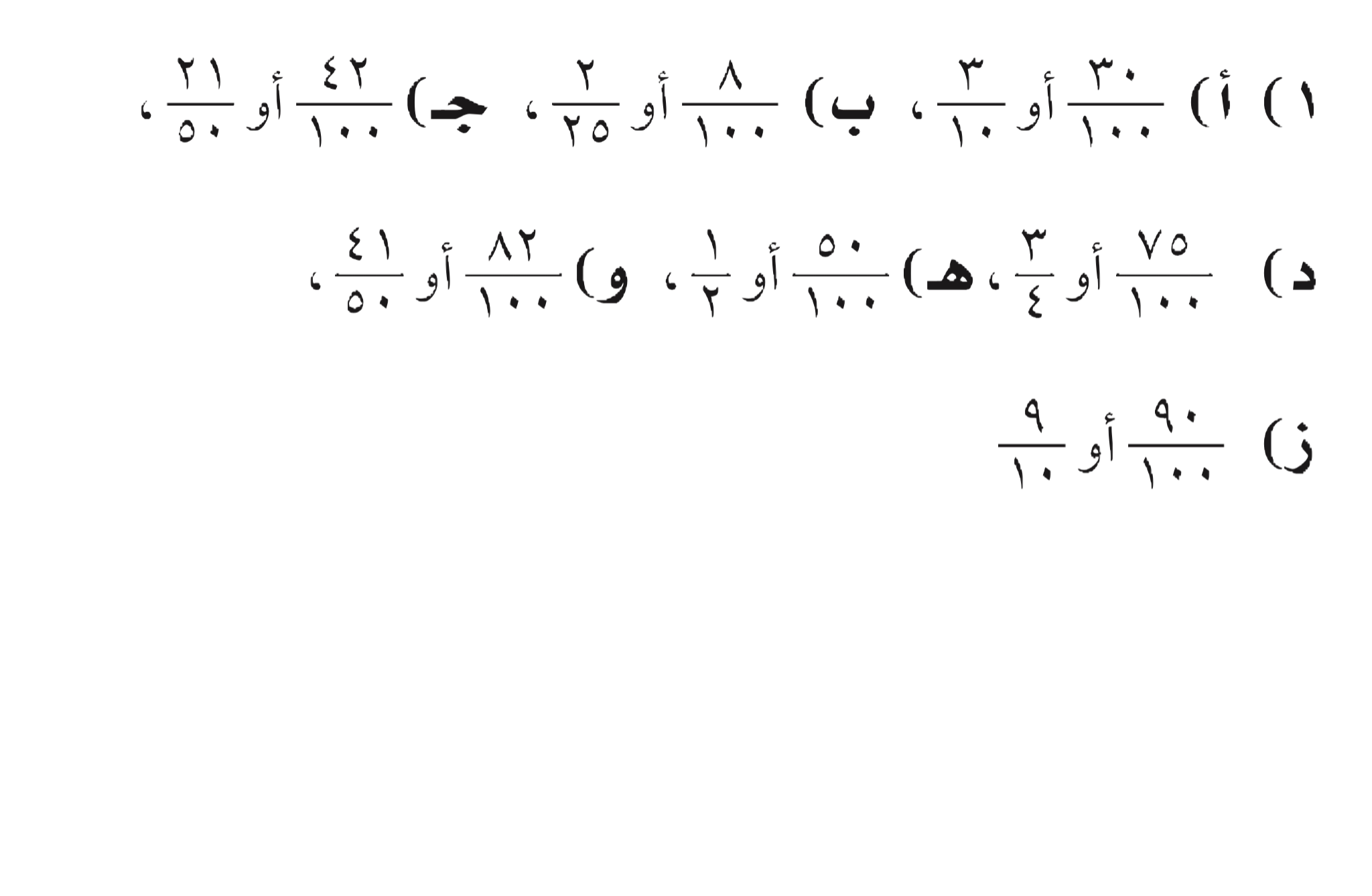 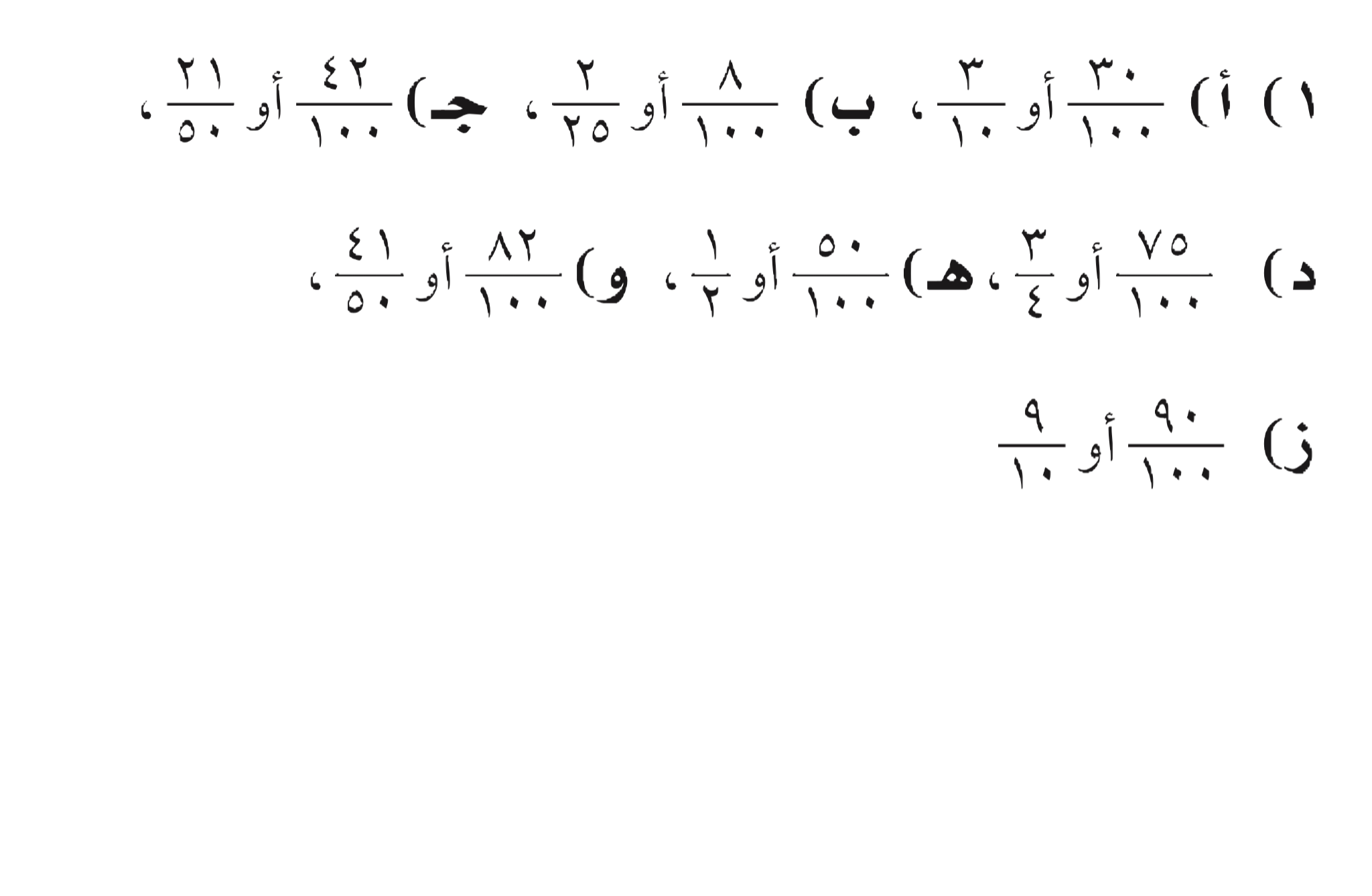 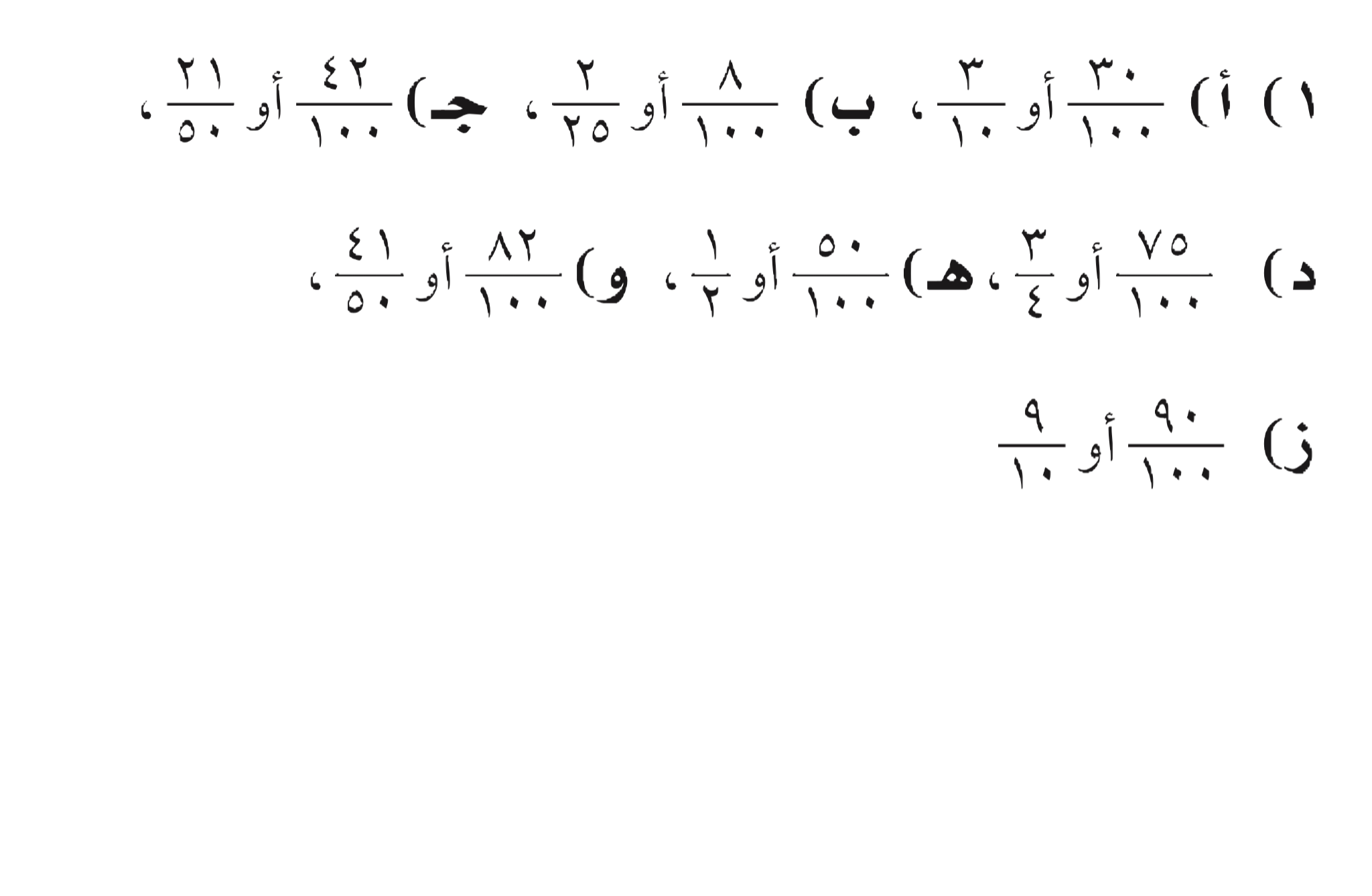 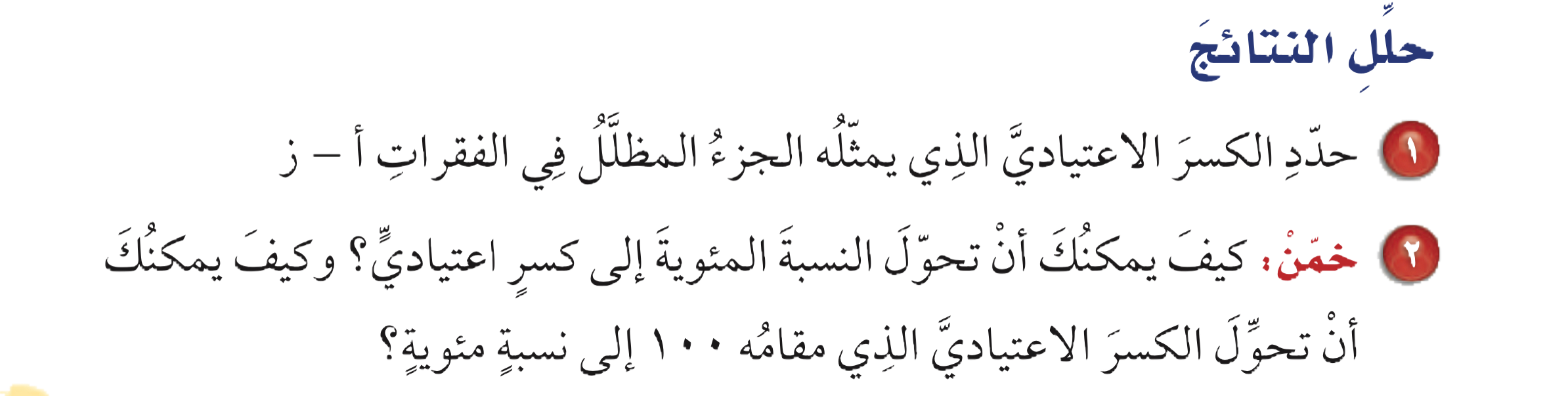 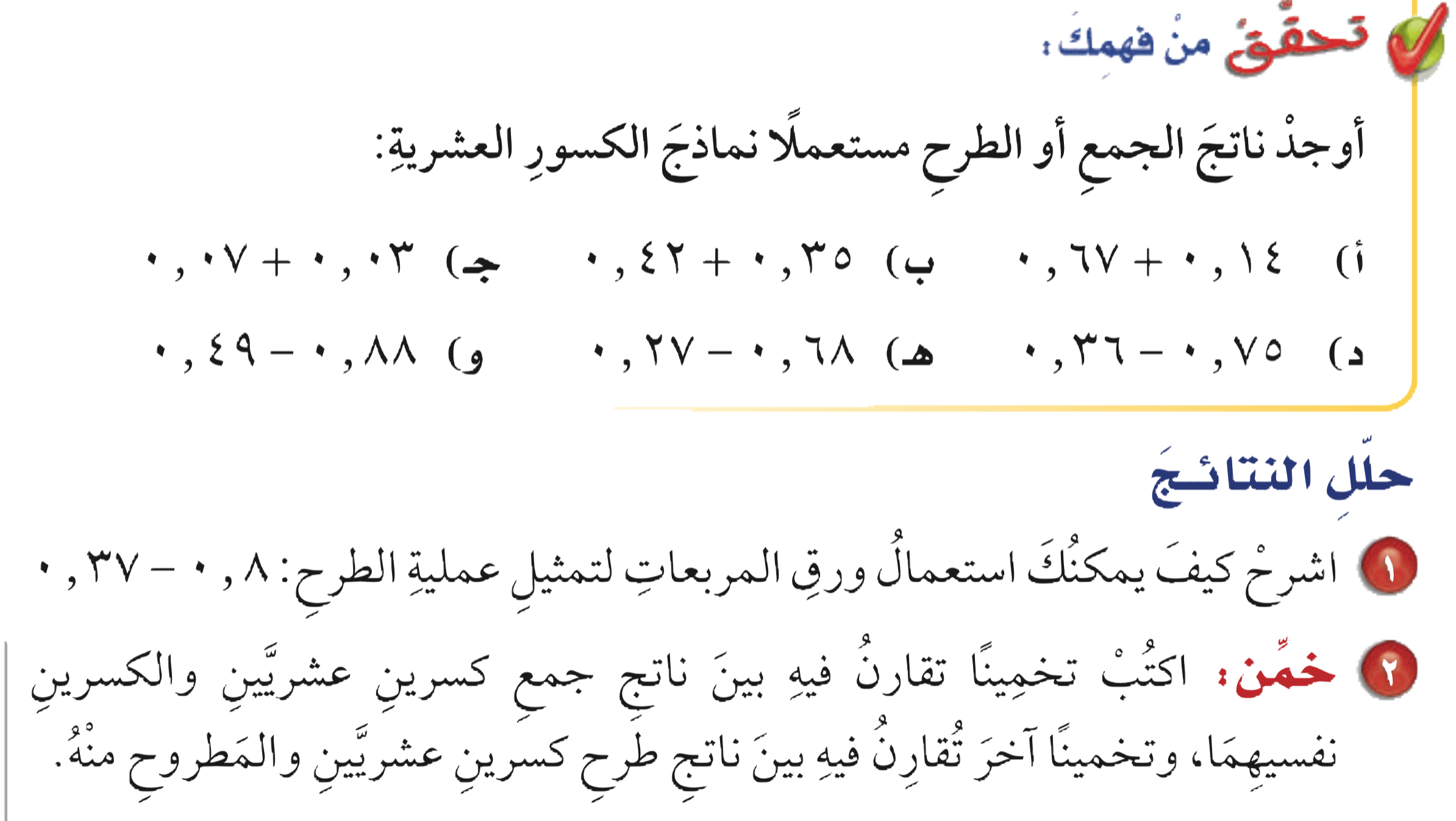 - اكتب العدد الذي يسبق إشارة النسبة المئوية في البسط
واكتب العدد ١٠٠ في المقام؛


- اكتب بسط الكسر وأتبعه بإشارة النسبة المئوية.
الواجب
ج ، د
ص ٤٢